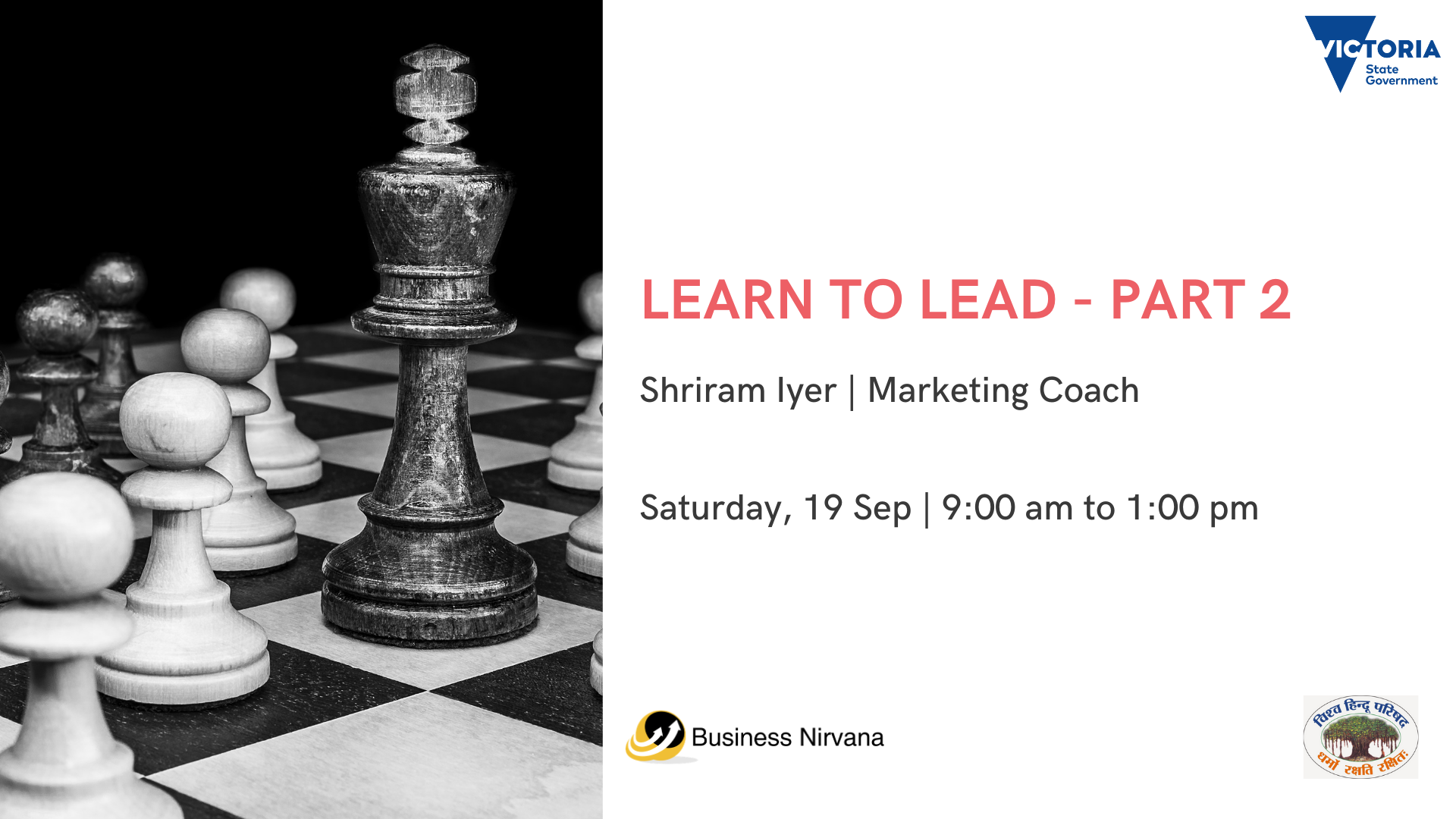 [Speaker Notes: 1 minute per participant – total 10 mins]
About Me
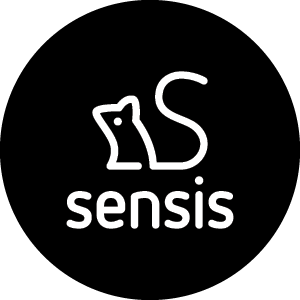 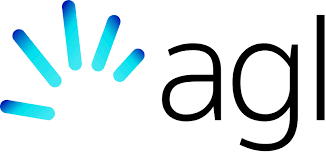 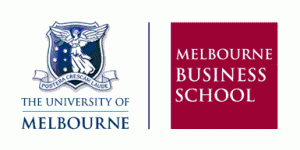 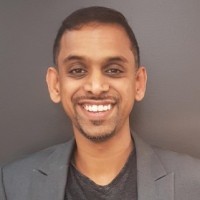 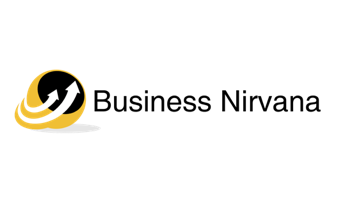 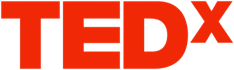 Judge
Multicultural Business Ministerial Council
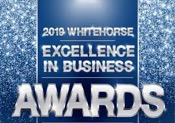 P: +61 424 287 904
E: info@businessnirvana.com
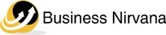 [Speaker Notes: 1 minute per participant – total 10 mins]
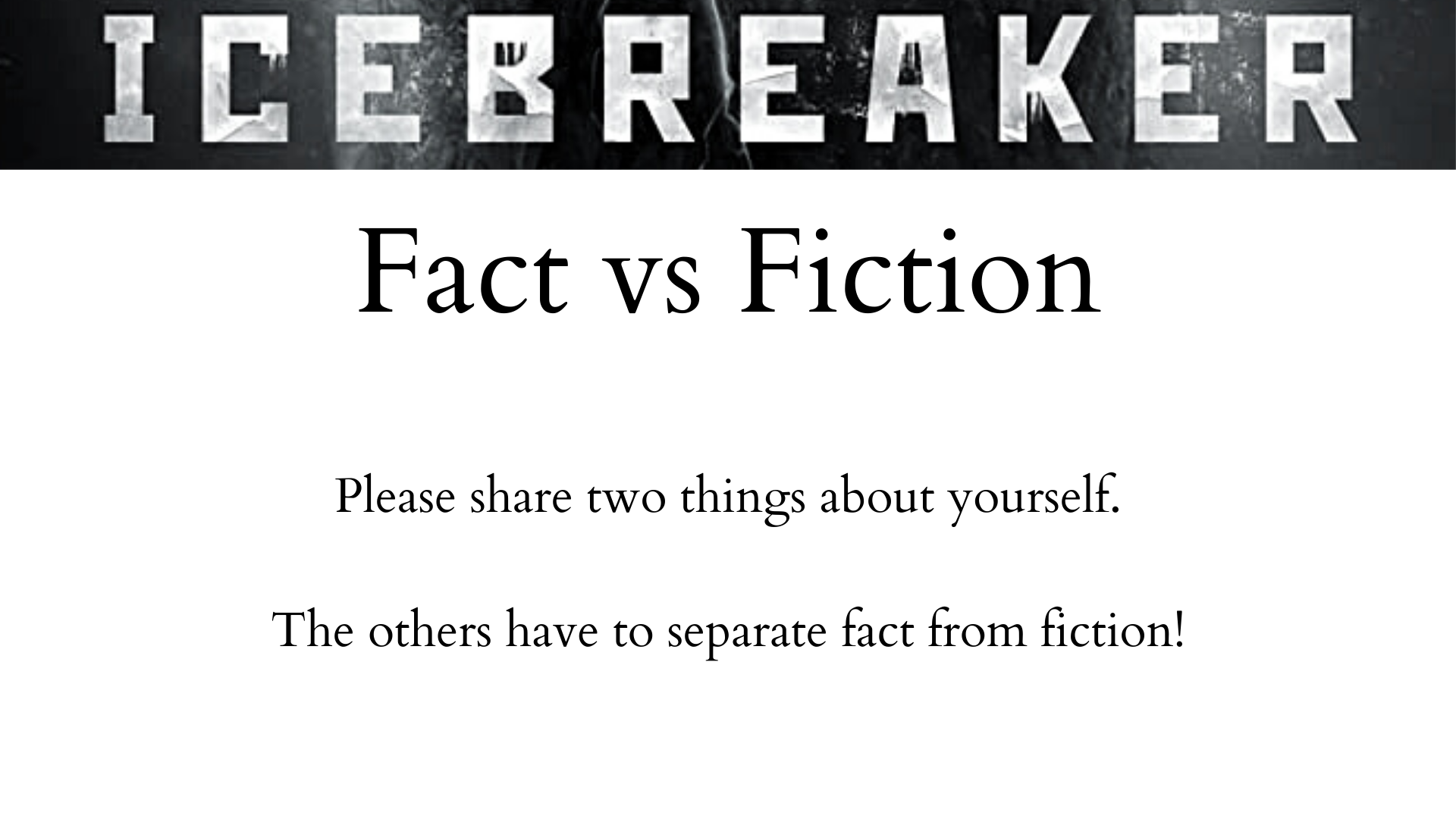 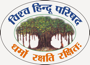 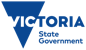 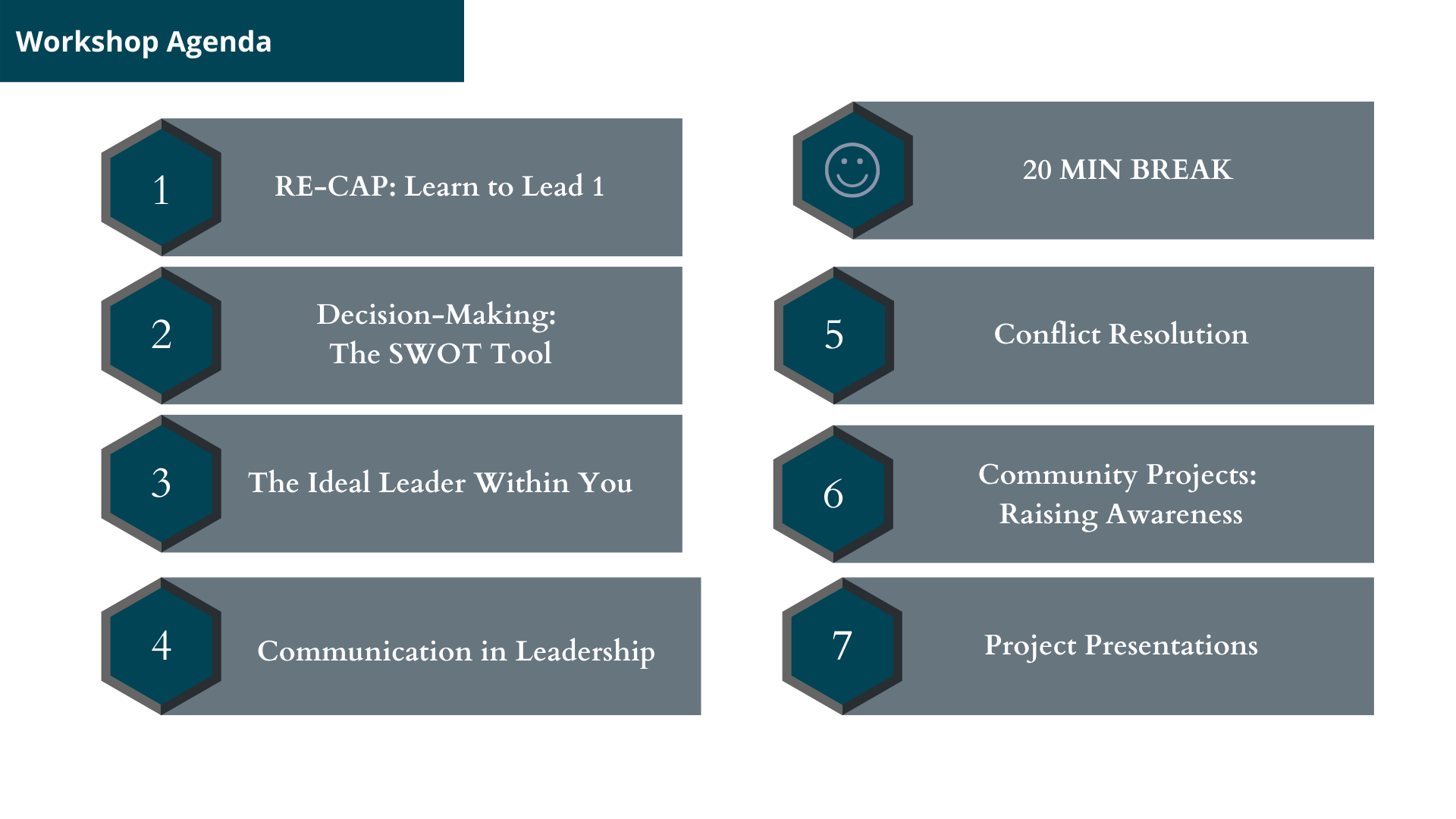 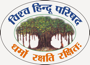 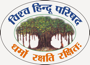 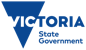 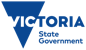 Module1: 
Learn To Lead 1 – Re-Cap
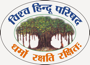 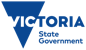 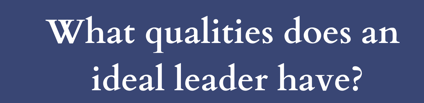 Stories of Exemplary Leadership
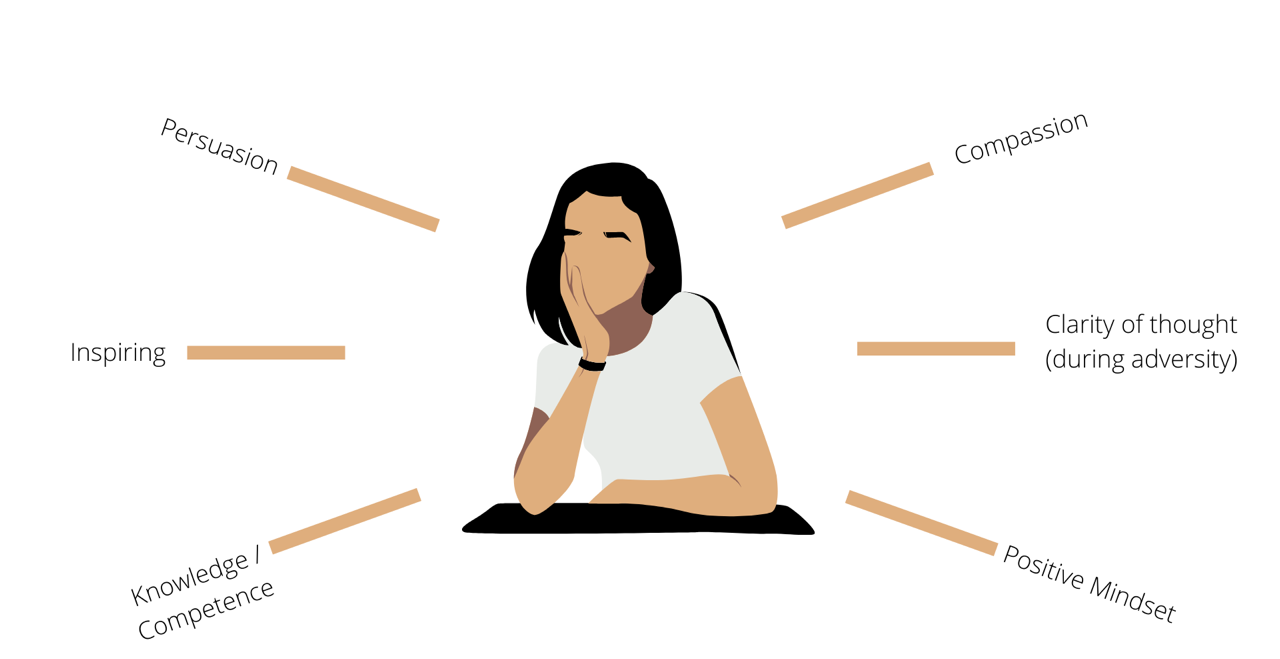 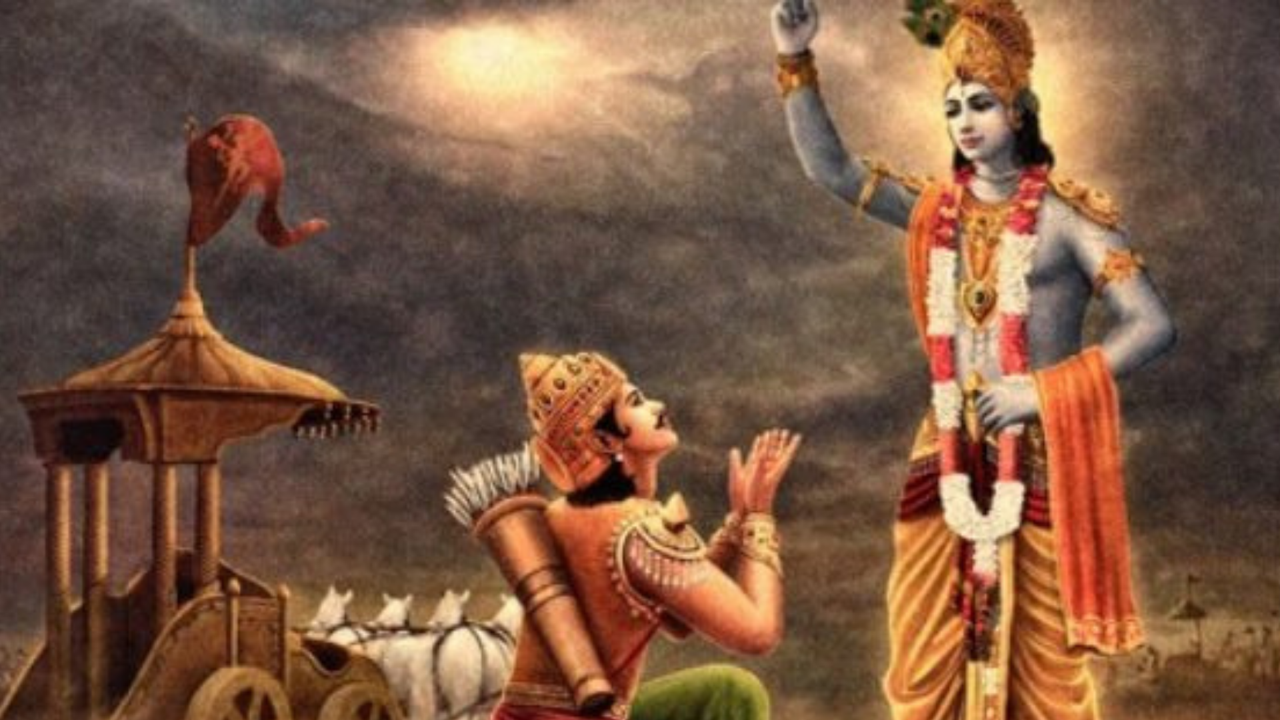 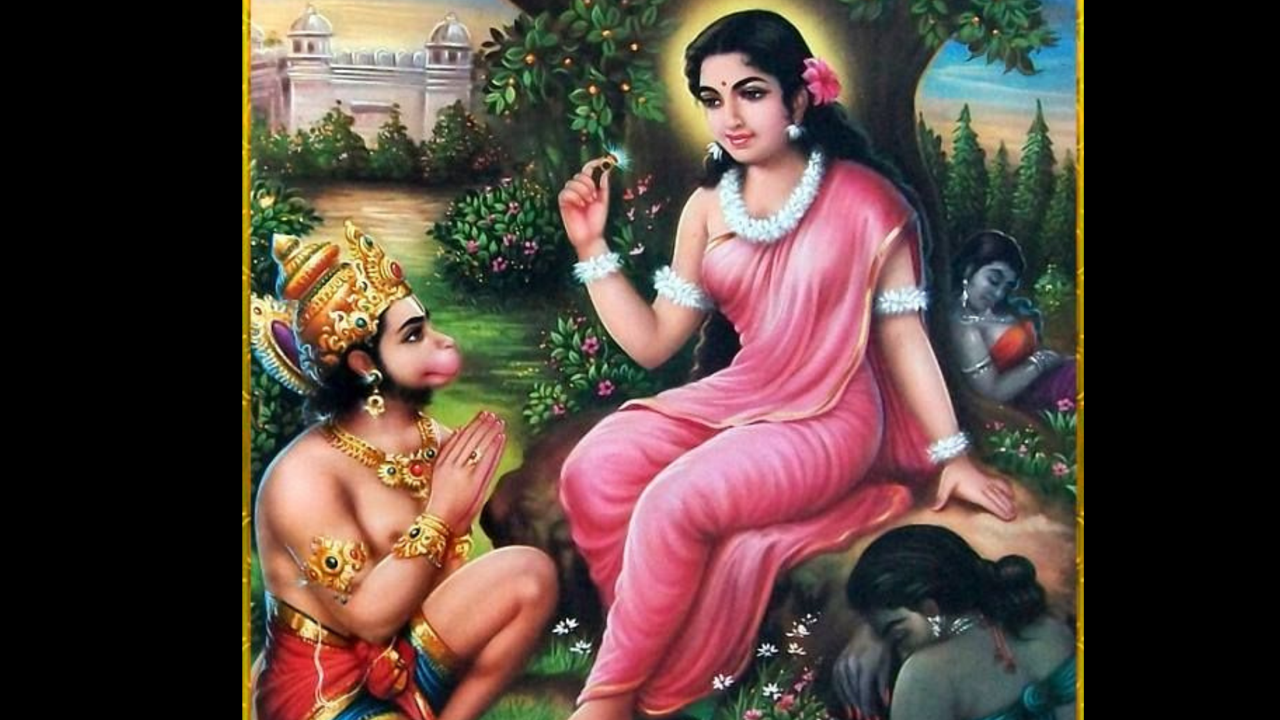 1
6
2
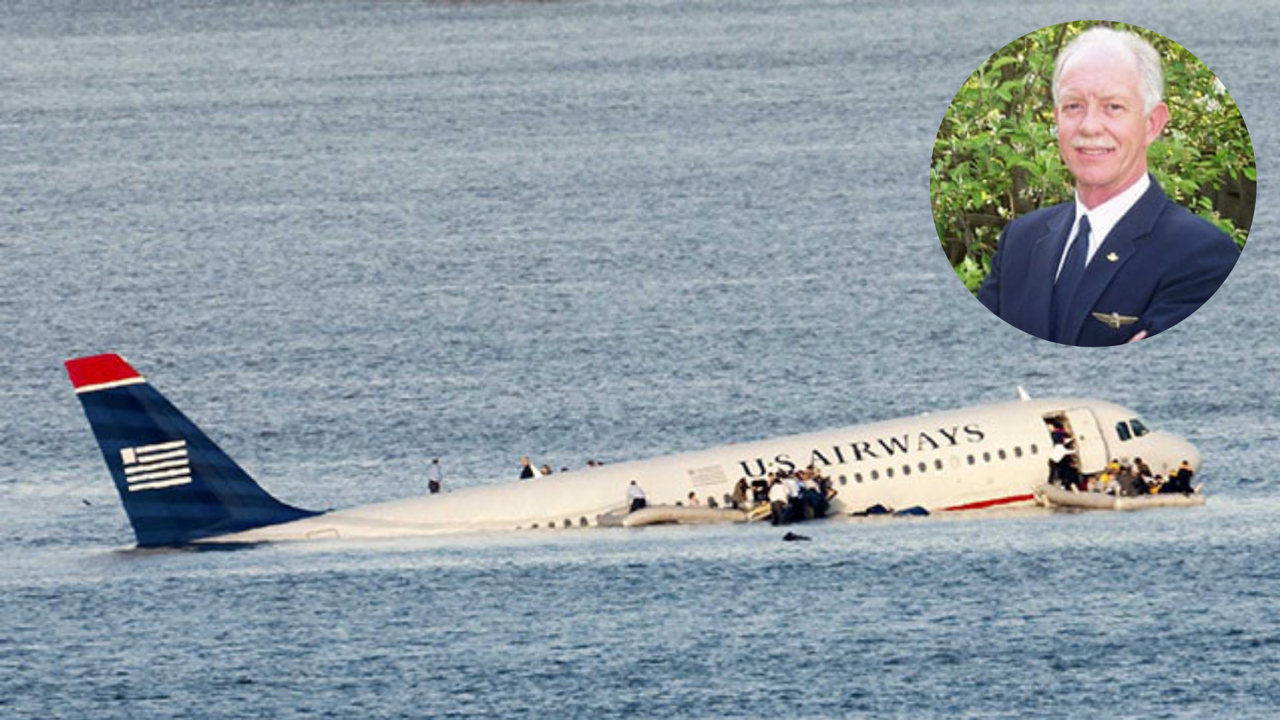 5
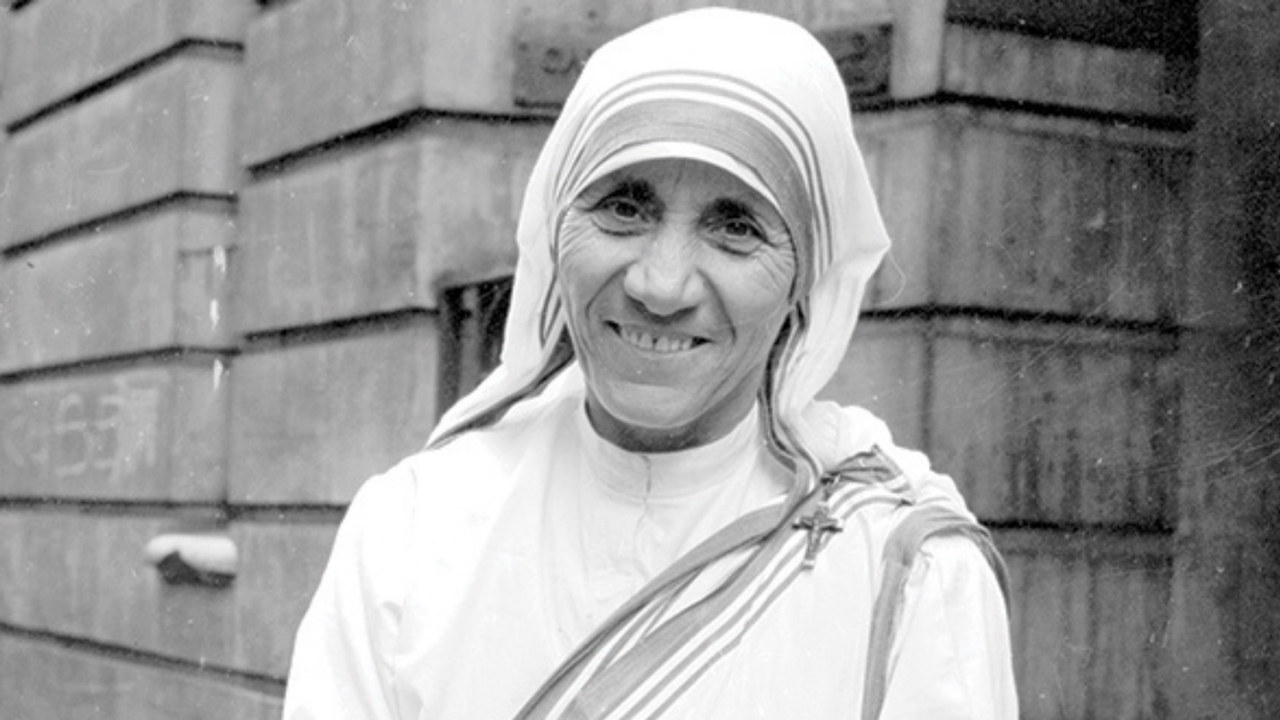 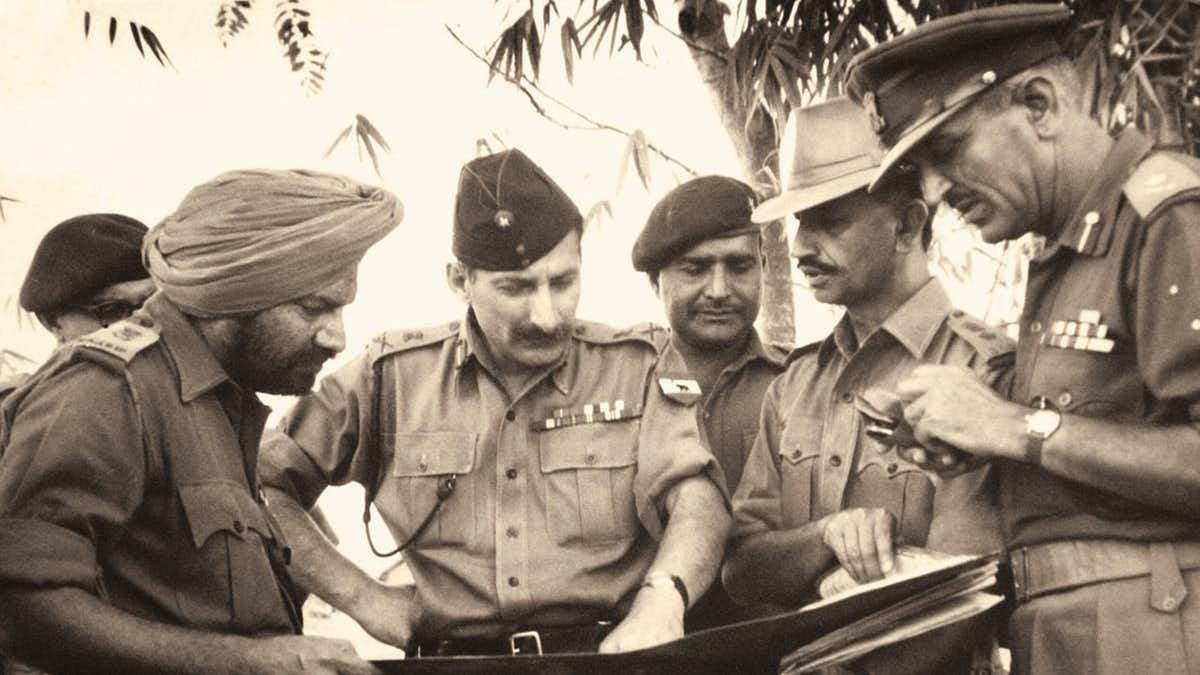 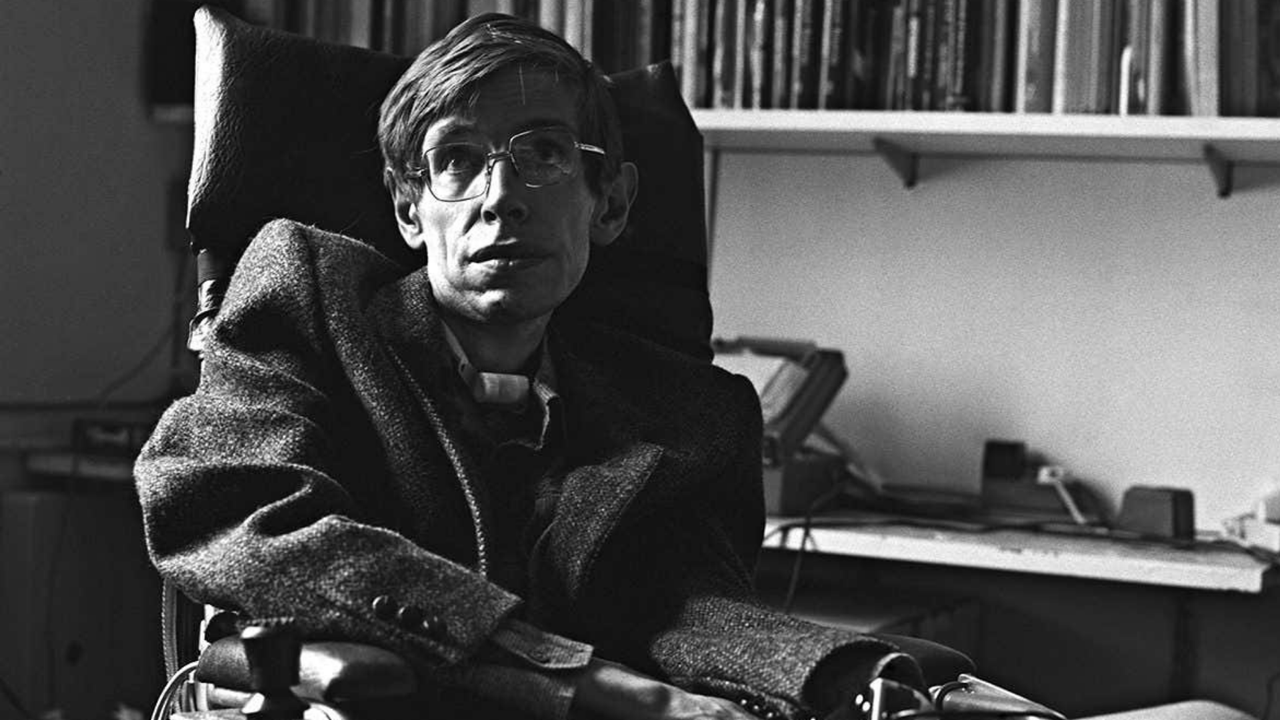 3
4
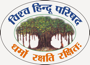 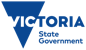 Vision & Goals
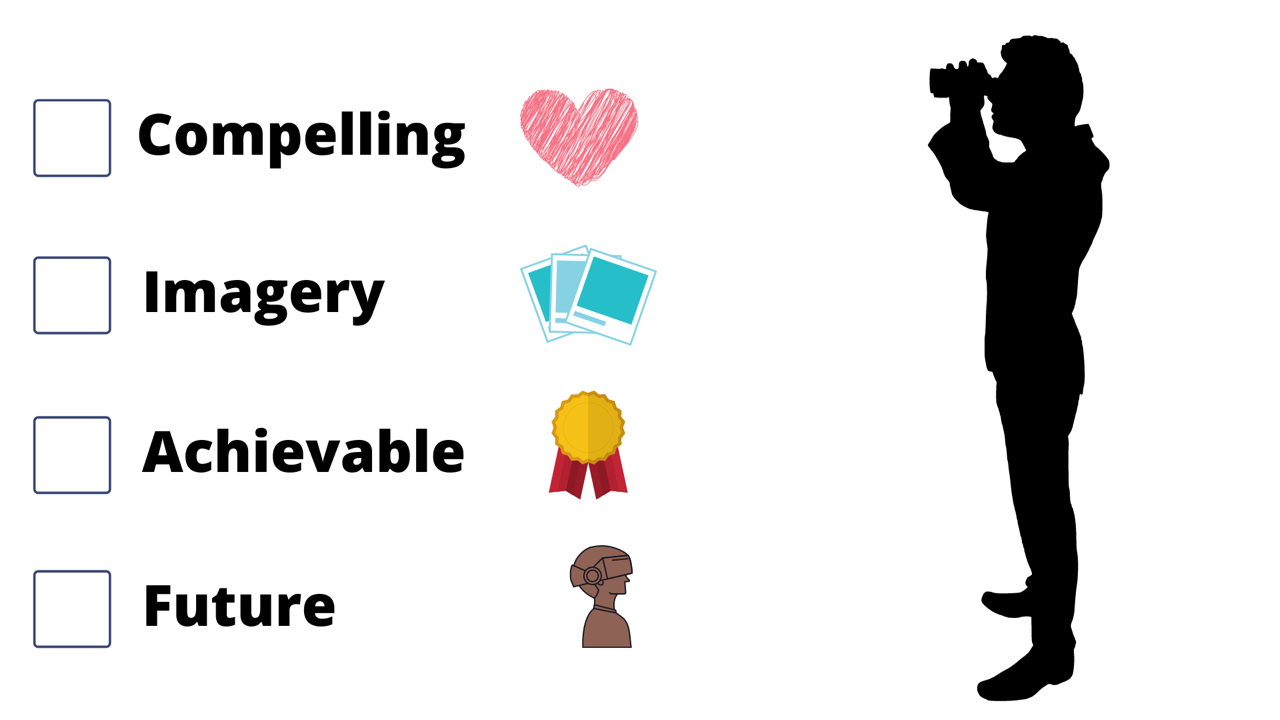 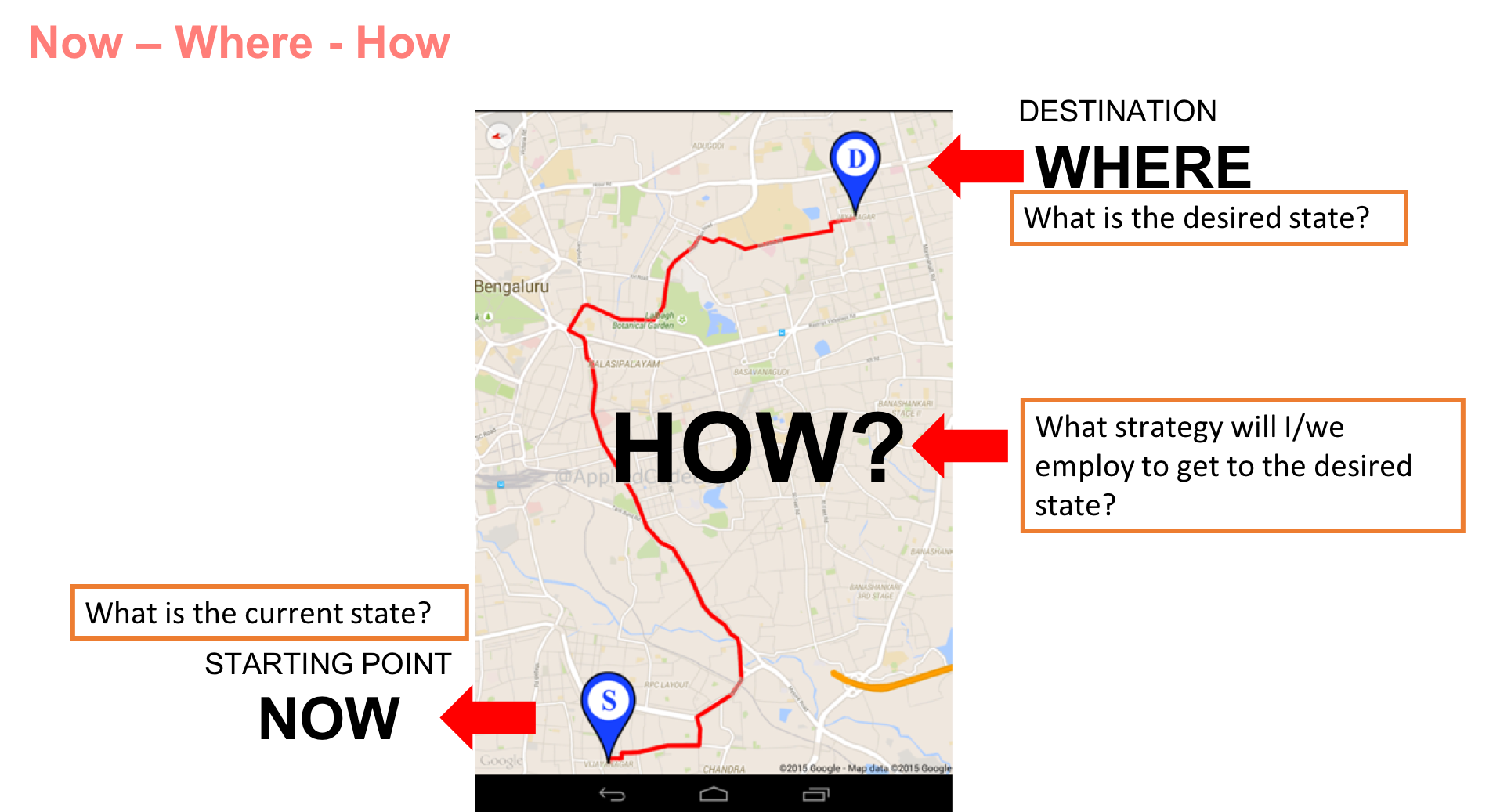 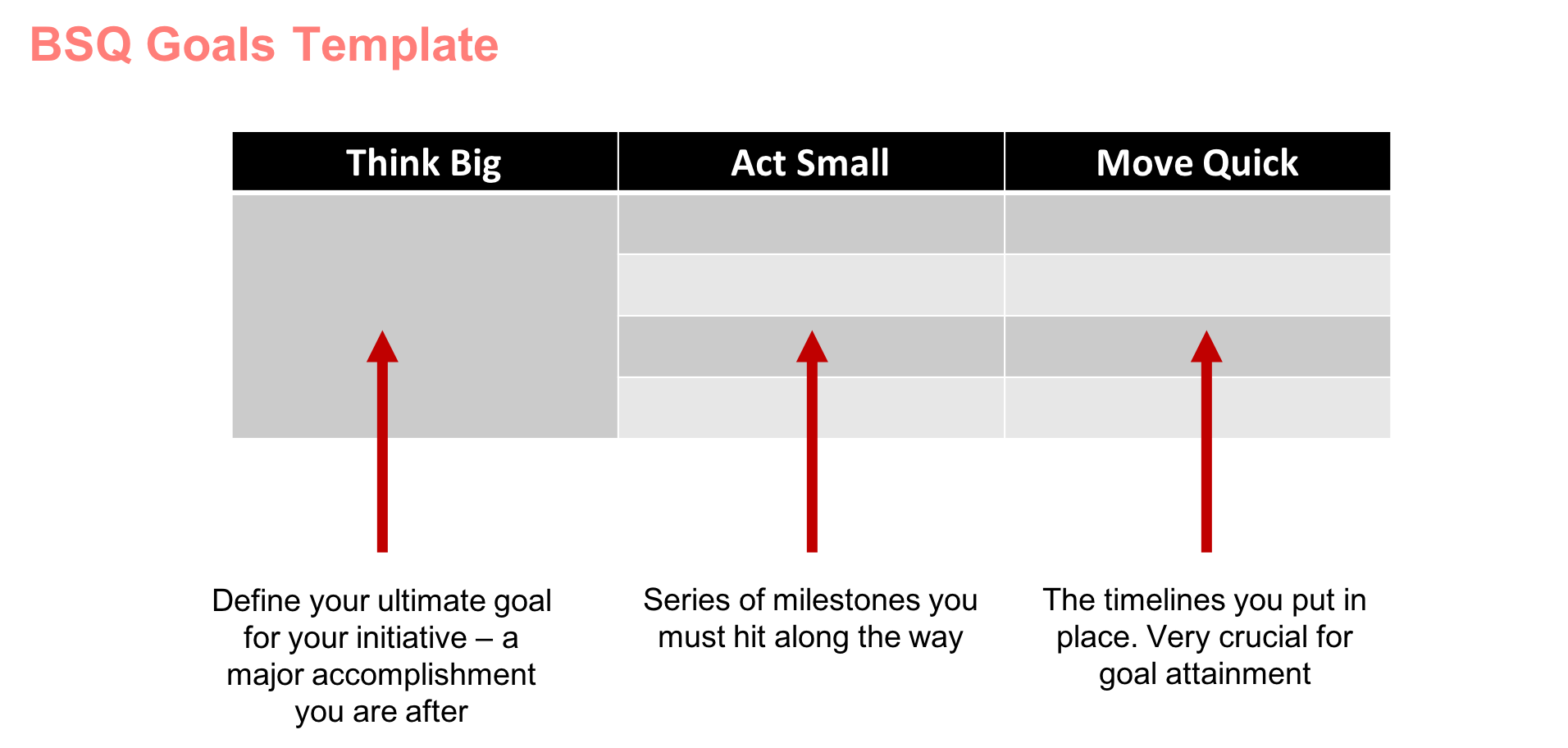 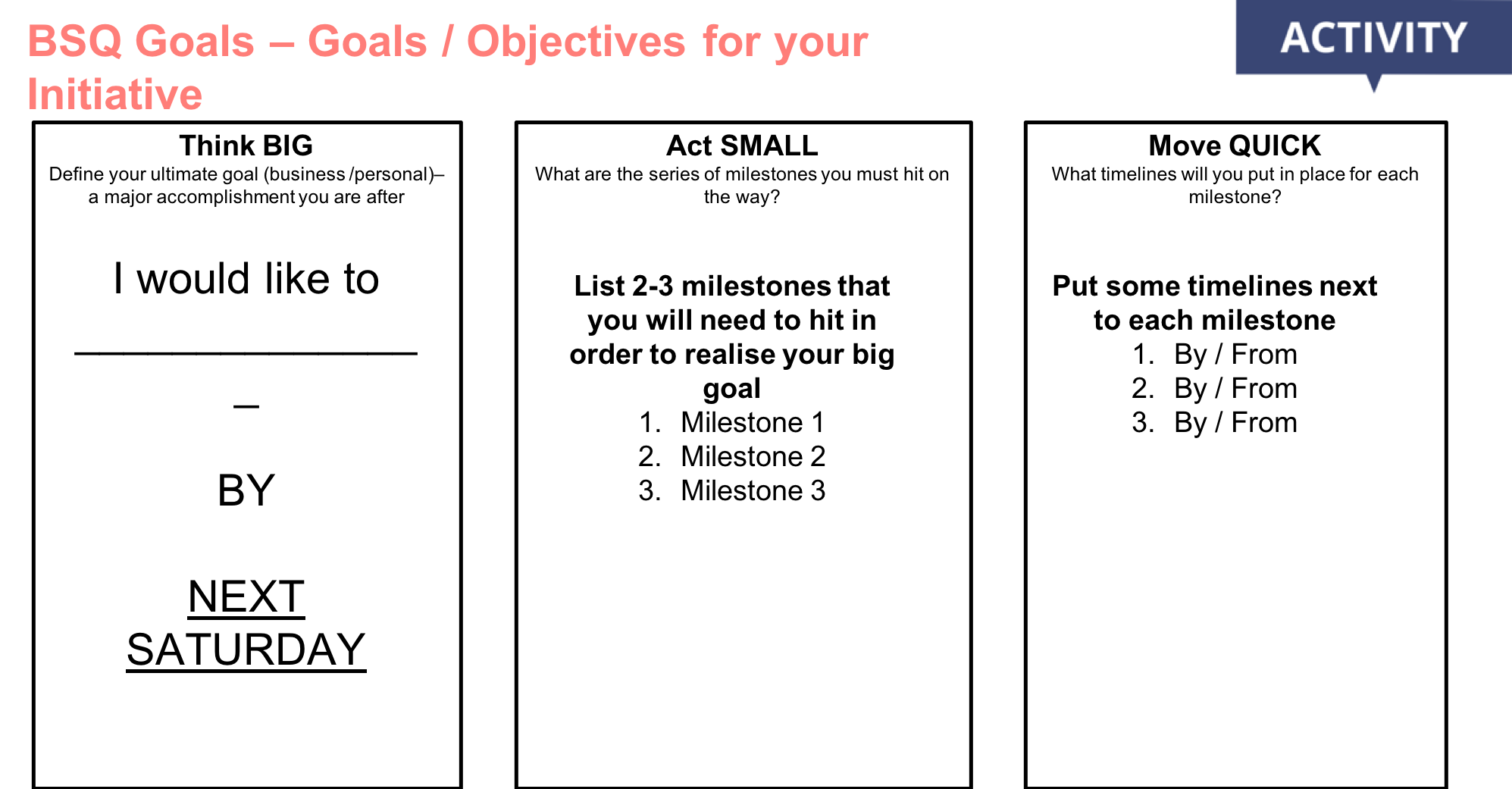 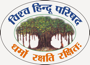 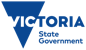 Belief in Leadership
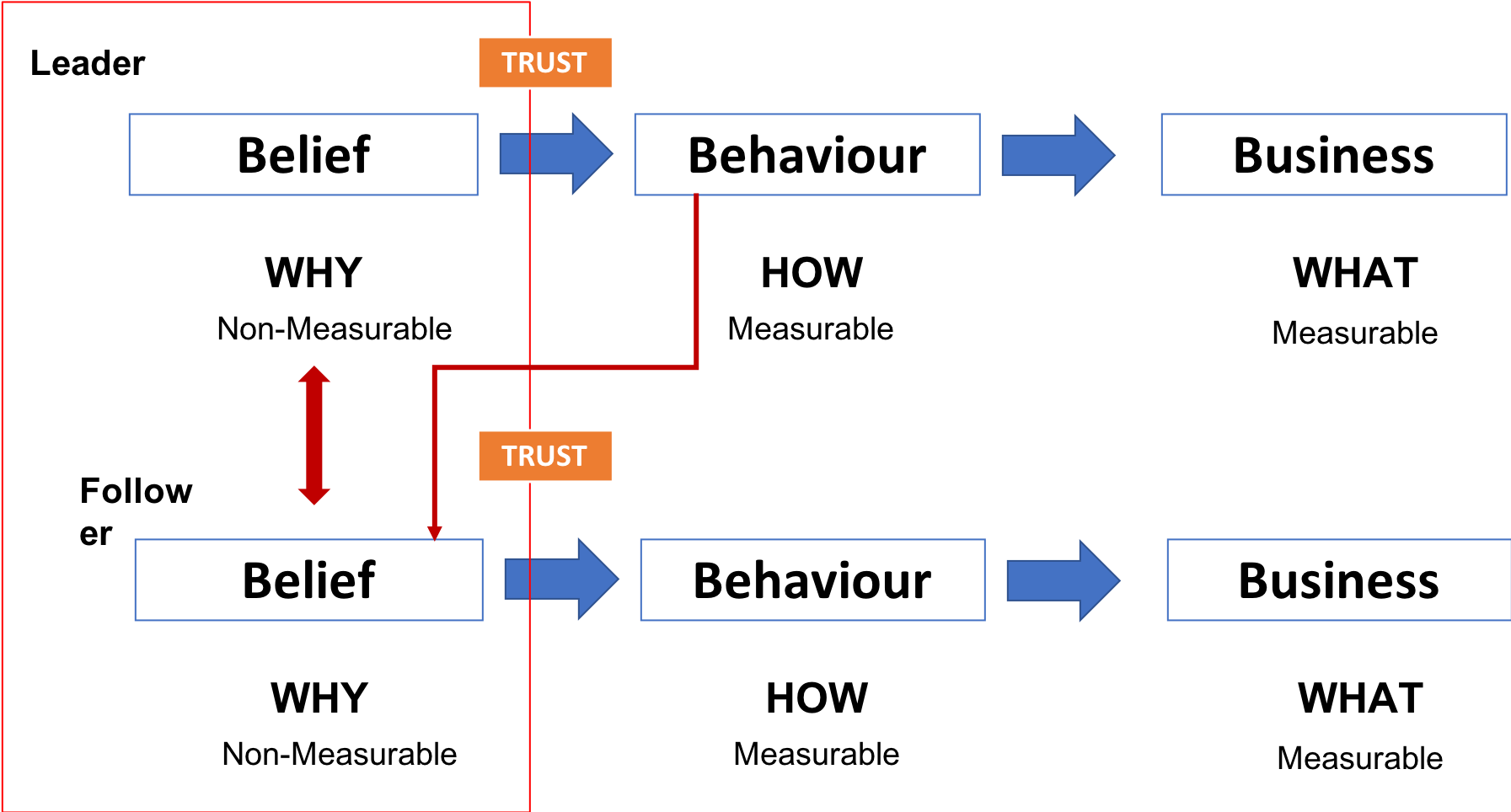 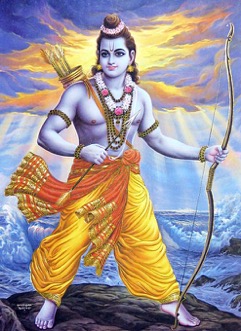 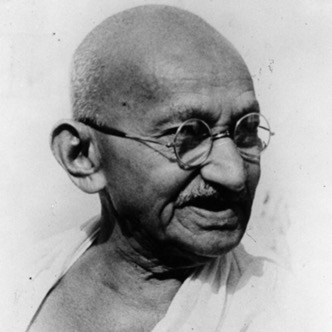 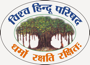 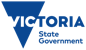 Teamwork
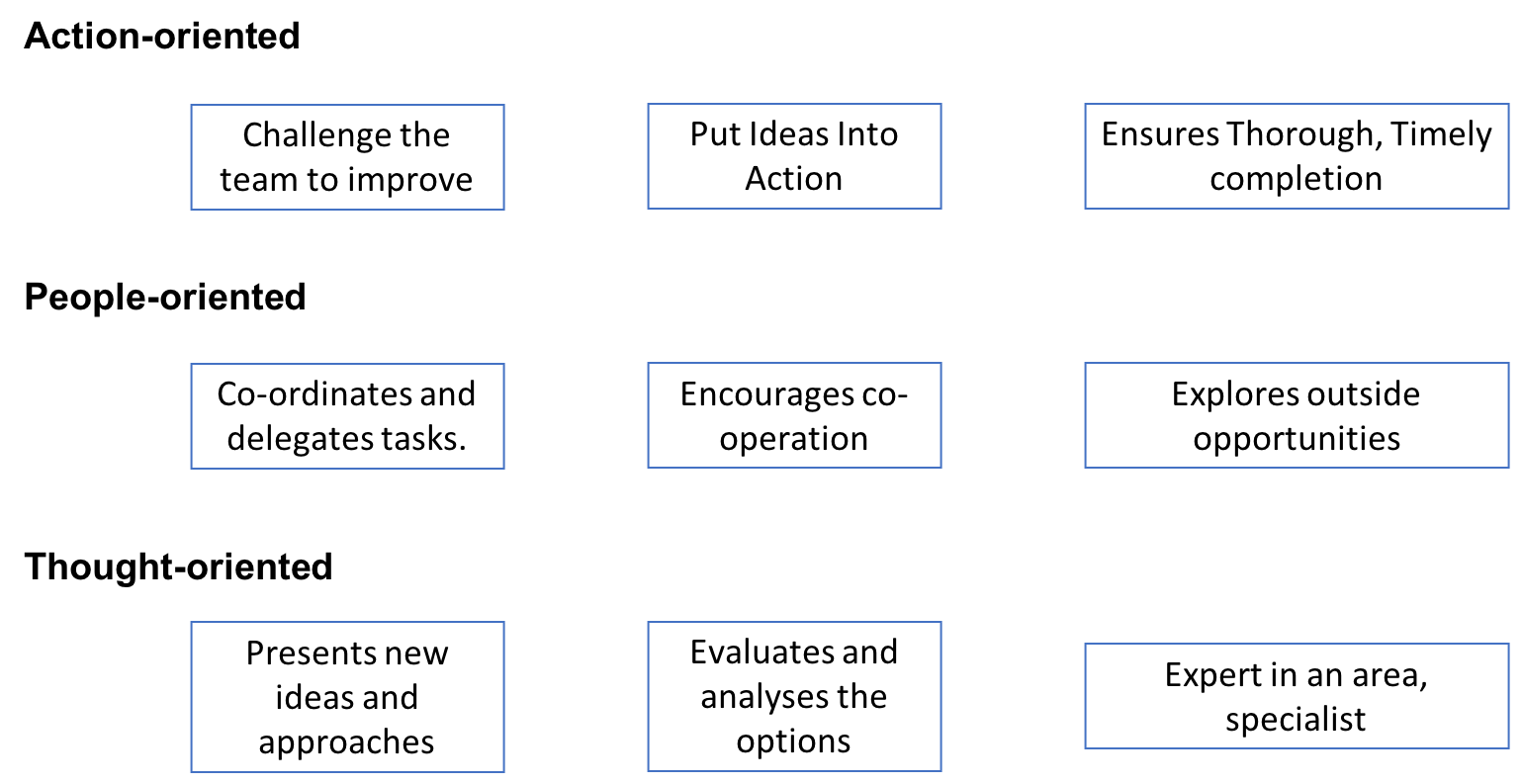 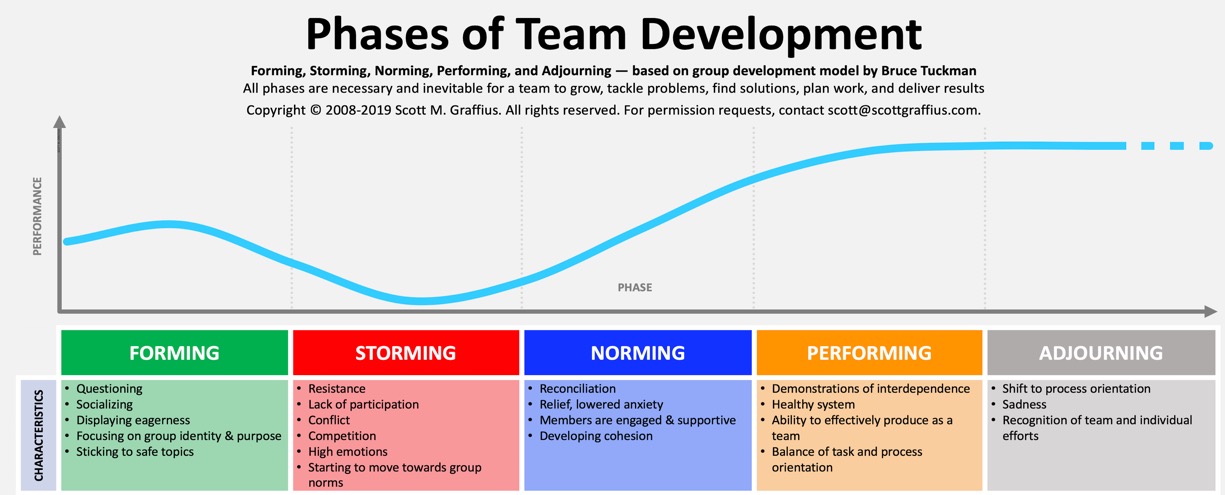 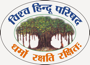 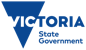 Decision-Making
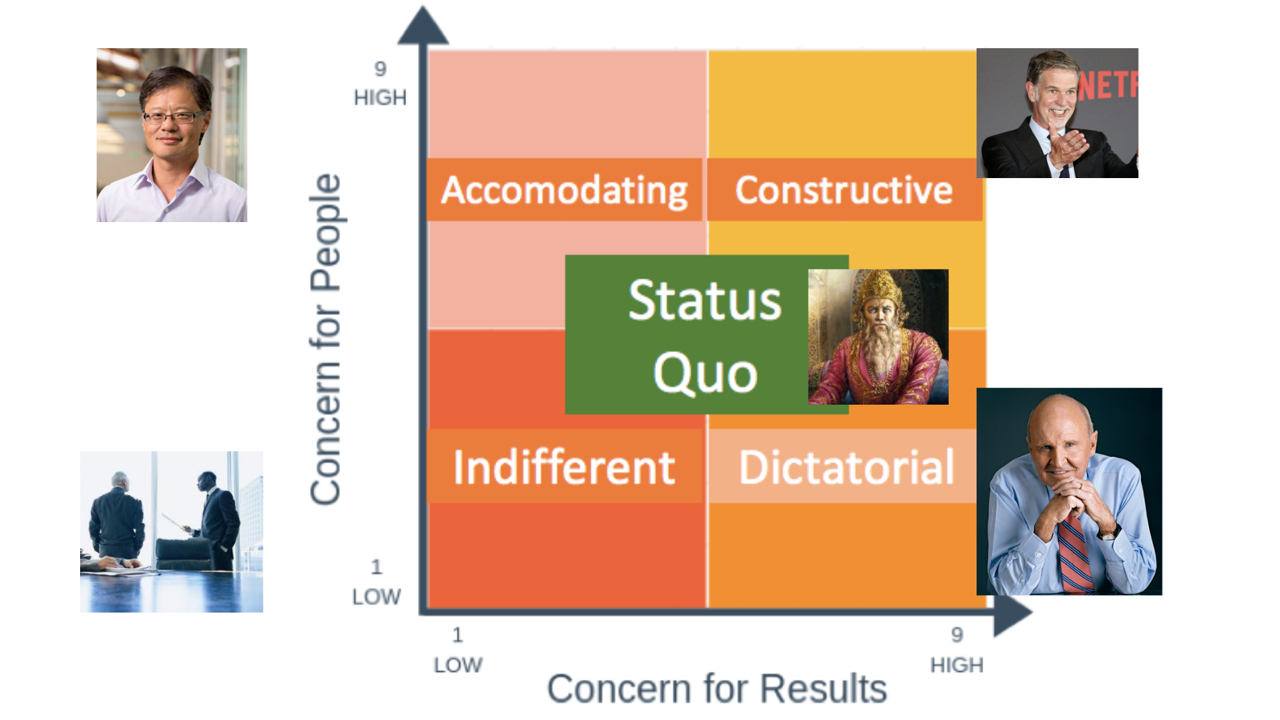 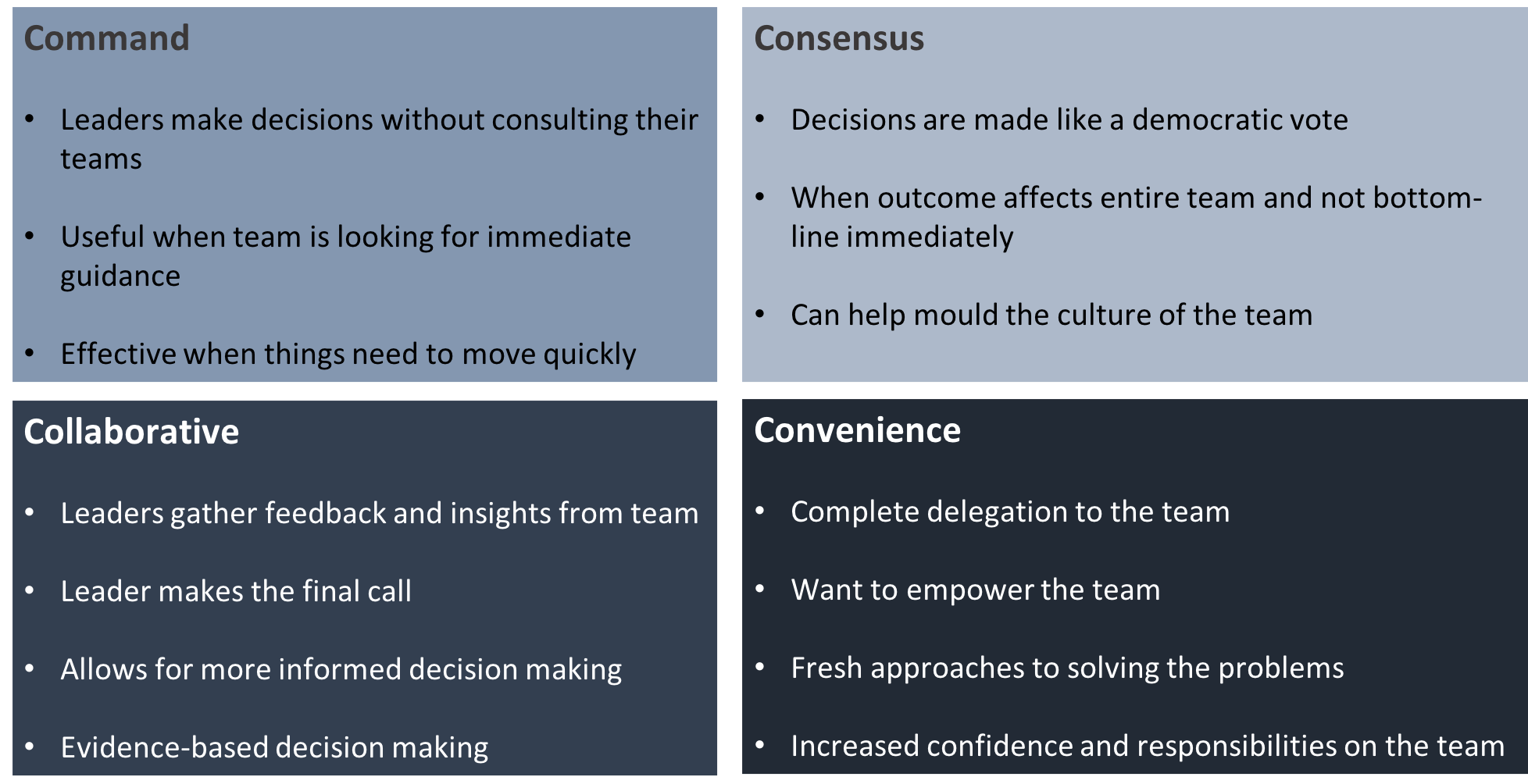 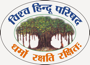 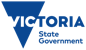 Learn to Lead – Part 1: What did we learn?
Qualities of an ideal leader:
Compassion
Clarity of Thought
Positive Mindset
Knowledge / Competence
Inspiring
Persuasion
Vision: The 4-step test
Compelling
Image
Achievable
Future
Goals
Now-Where-How
BSQ Model
3B Leadership Framework: Belief in Leadership
Belief-> Behaviour->Business (Outcome)
Teamwork in Leadership
Belbin Team Roles
4 Stages of Teams
Decision-Making in Leadership
Leadership Styles
Types of Decisions
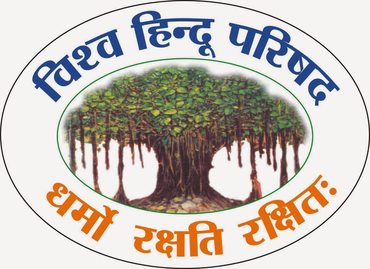 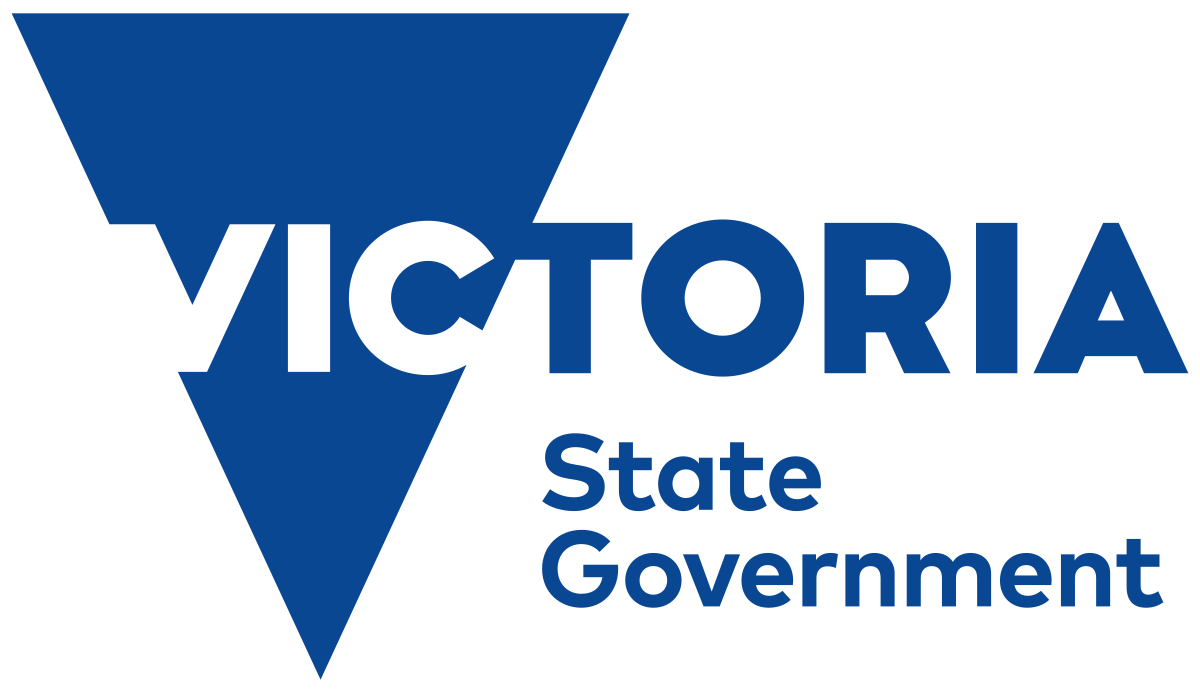 [Speaker Notes: 1 minute per participant – total 10 mins]
Learn to Lead – Part 2: The Project
Take the Now-Where-How model and fill in a ‘Where you would like to be’ in ONE WEEK

Using the BSQ goals model, fill in each of the stages and make a complete plan to achieve your ‘Where’. In the timeline, prepare a daily milestone. 

Using the 3B model, identify & document the desired behaviours. And identify & document the beliefs you need to drive that behaviour.  Use the six qualities of a leader and check against your beliefs.

Identify all the ‘team members’ that play ANY role (identify the role they play) in you achieving your ‘Where’.  Document it. 

Do a complete SWOT analysis relating your ‘Where’. Identify and document the key decisions you need to to make and the ones you took. 

Next week, you will be required to present a 1-minute talk on the entire project on the ‘The Current state’, ‘What actions you took’ and the ‘Overall result achieved’.
1
2
3
4
5
6
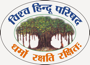 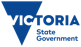 [Speaker Notes: 1 minute per participant – total 10 mins]
Module 2:
SWOT and Decision-Making
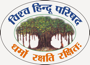 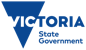 The SWOT
OPPORTUNITIES
STRENGTHS
THREATS
WEAKNESSES
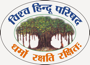 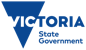 SWOT and Decision-Making
OPPORTUNITIES
STRENGTHS
How can I use my strengths to take advantage of the opportunity I identified?
THREATS
WEAKNESSES
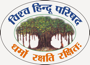 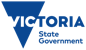 SWOT and Decision-Making
OPPORTUNITIES
STRENGTHS
How can I use my strengths to meet/minimise/avoid the threat 
I identified?
THREATS
WEAKNESSES
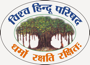 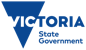 SWOT and Decision-Making
OPPORTUNITIES
STRENGTHS
How can I manage/ minimise my weaknesses so I don’t lose out on the opportunity I identified?
THREATS
WEAKNESSES
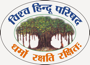 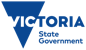 SWOT and Decision-Making
OPPORTUNITIES
STRENGTHS
How can I manage/ minimise my weaknesses so I handle /avoid the threats 
I identified?
THREATS
WEAKNESSES
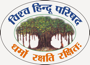 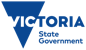 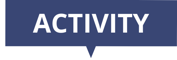 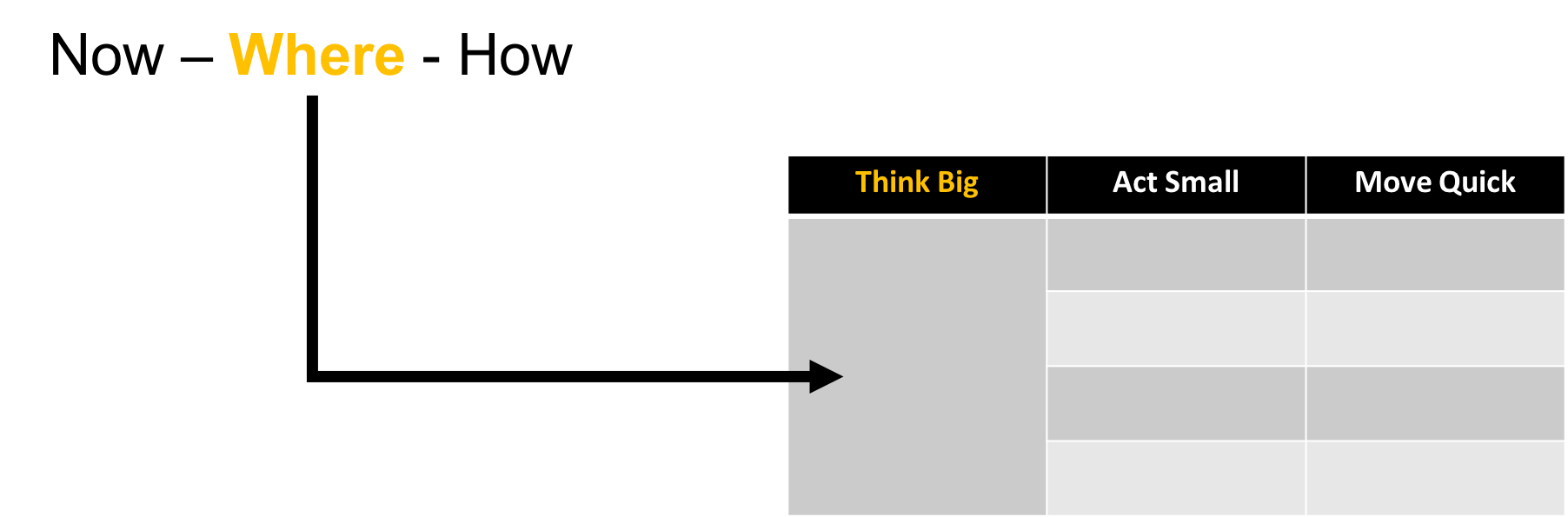 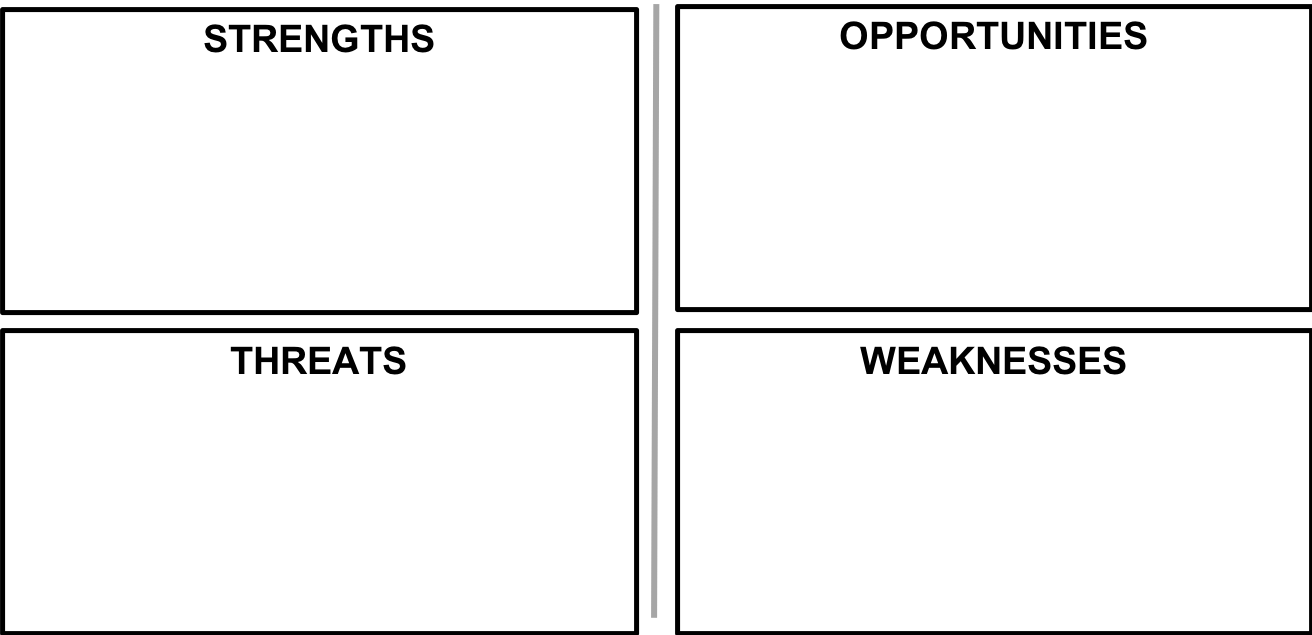 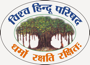 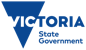 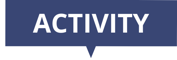 SWOT and Decision-Making
Strengths - Opportunities: 
How can I use my strengths to take advantage of the opportunities I identified?
Strengths – Threats: 
How can I use my strengths to minimize the threats I identified?
Weakness – Opportunities: 
How can I manage/minimise my weaknesses so I don’t compromise the opportunities I identified?
Weakness – Threats: 
How can I manage/minimise my weaknesses so I completely avoid the threats I identified?
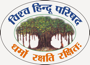 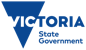 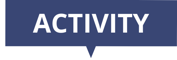 Five Finger Competition

Hold up your hand with all five fingers extended. 
I will ask you a set of questions – if your answer is ‘Yes’ then lower that finger.

The first person to get five ‘Yes’ answers wins!
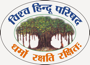 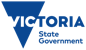 Module 3:
The Ideal Leader Within You
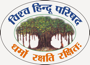 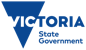 Building The Ideal Leader Within You
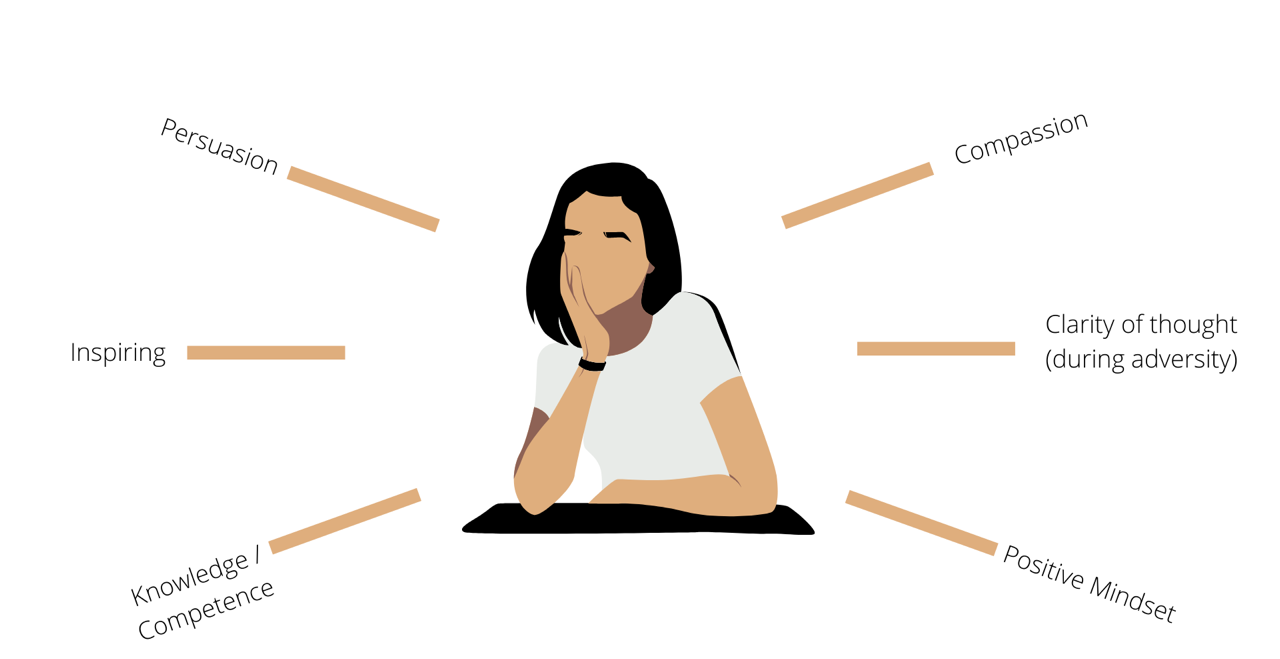 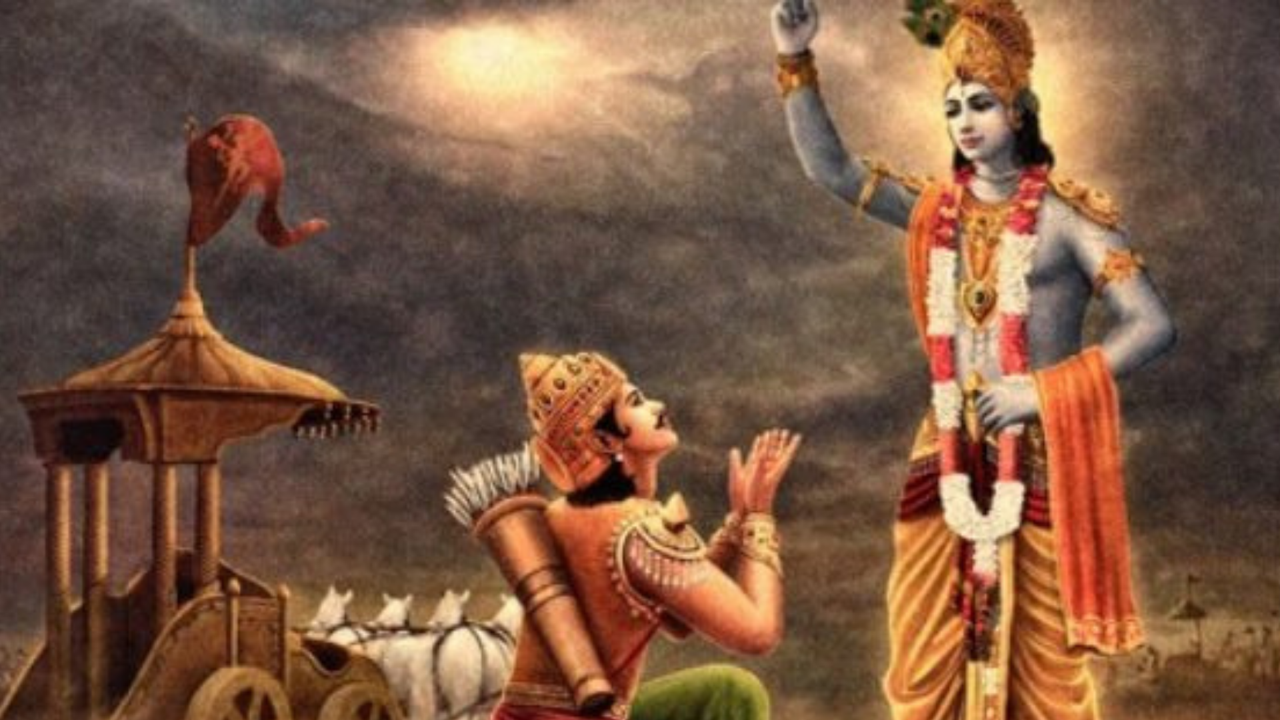 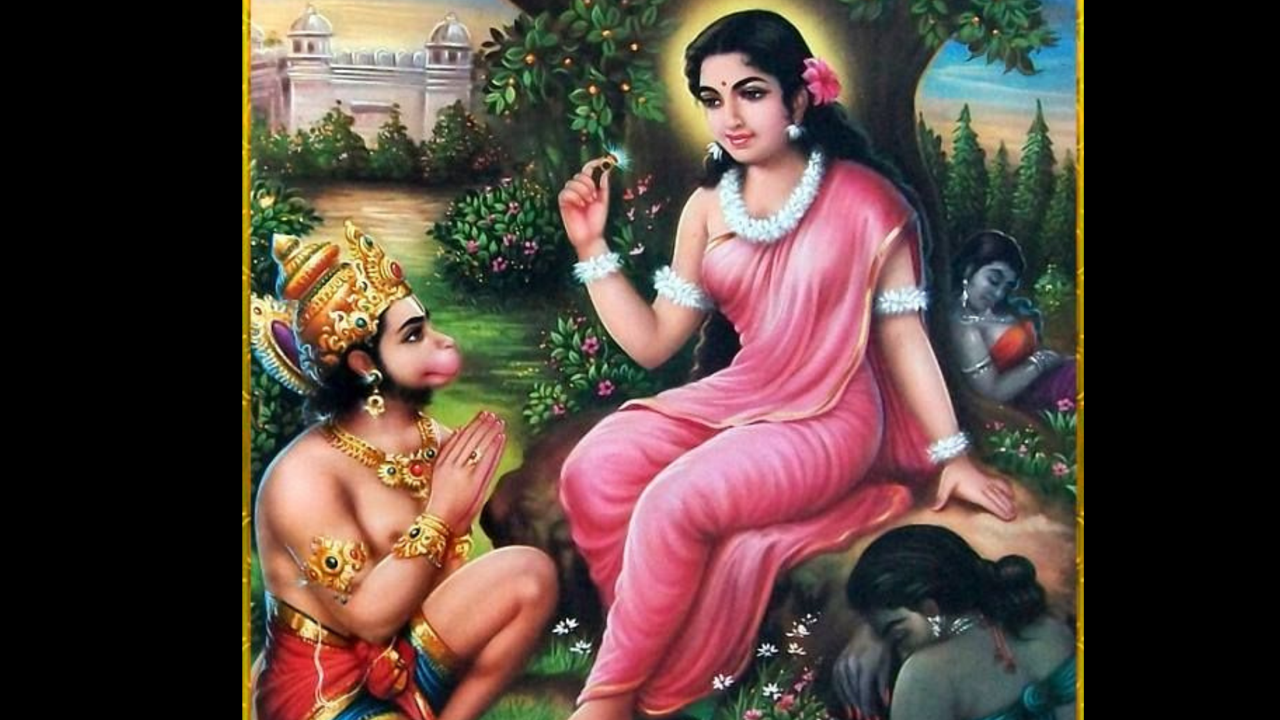 1
6
2
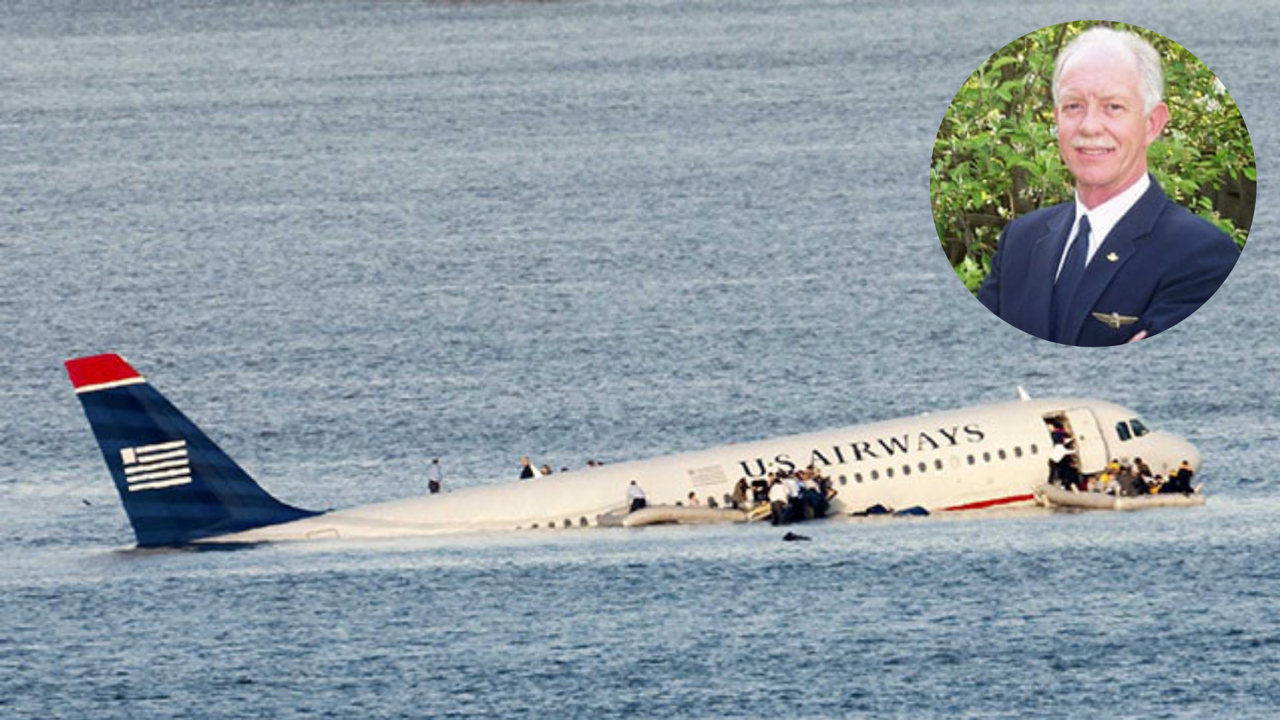 5
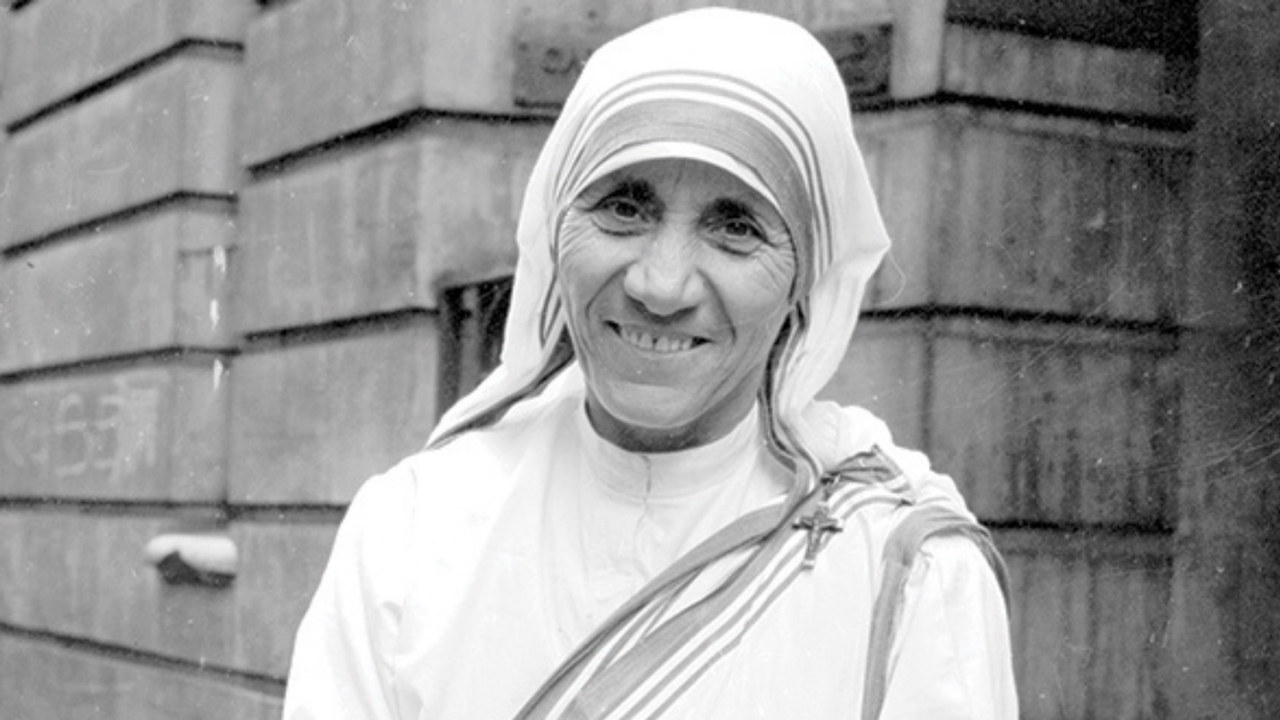 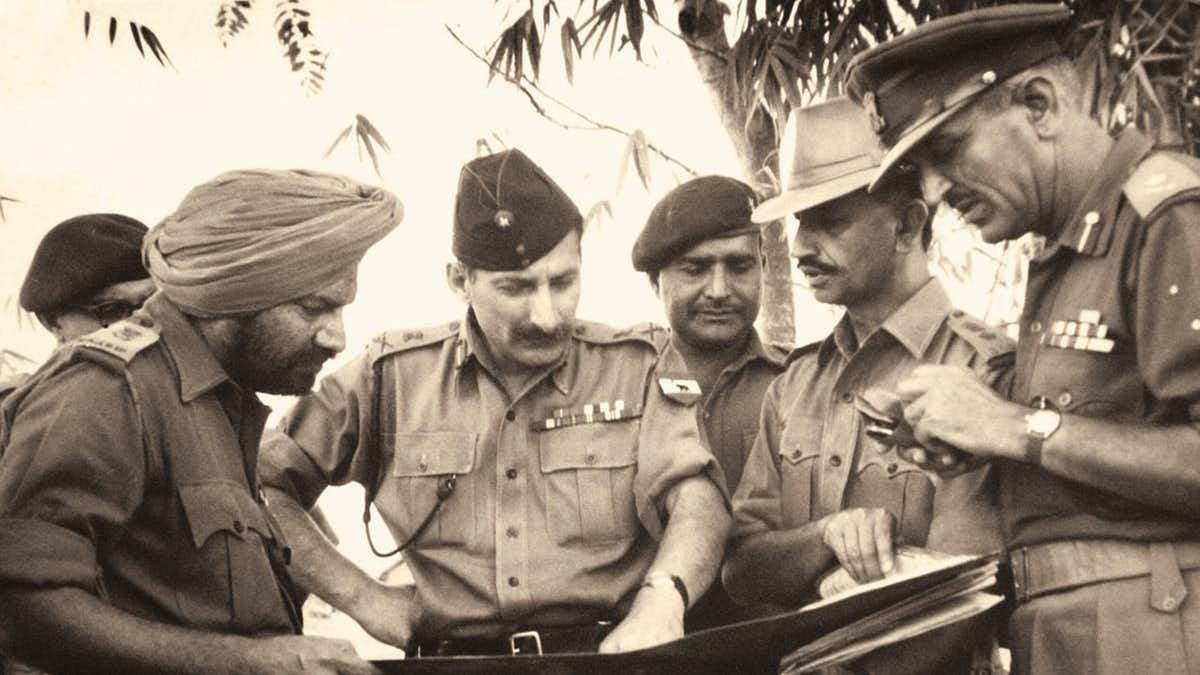 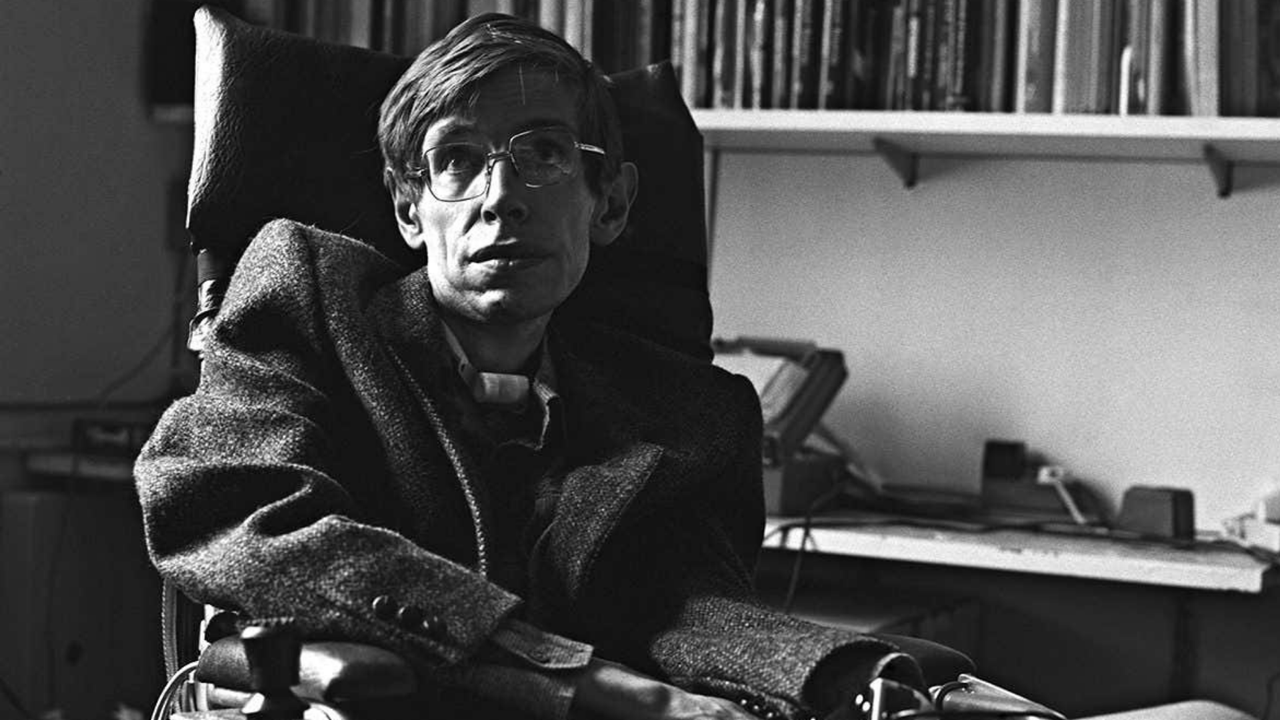 3
4
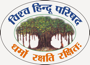 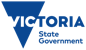 Compassion
Bring attention or awareness to recognise that there is suffering

Feel emotionally moved by that suffering

Wishing there to be relief from that suffering

A readiness to take action to relieve that suffering
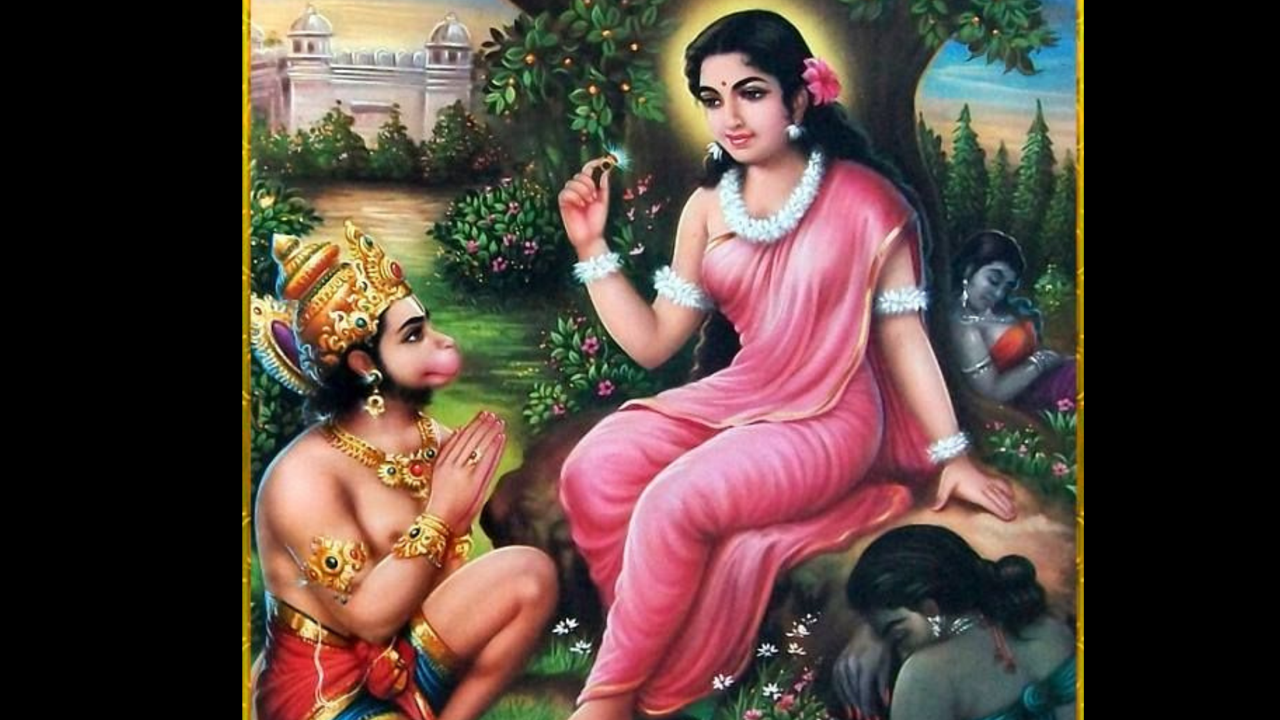 SELF
OTHER
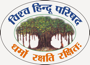 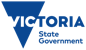 Clarity of Thought
Do one thing at a time – do not multi-task

Increase your vocabulary to express with more clarity and distinguish between things

Keep the ‘where’ (the goal) clear

Write things down
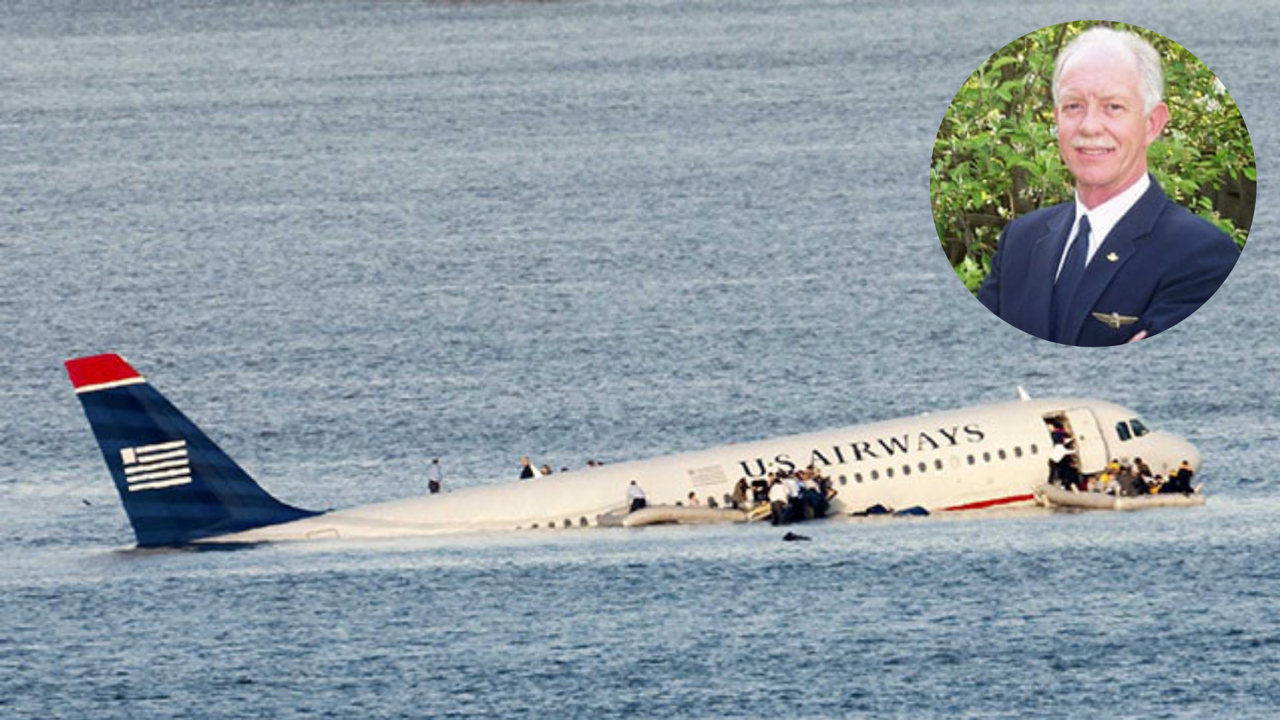 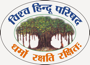 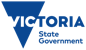 Positive Mindset
Practice Gratitude to defeat Grievances

Practice Respect to overcome Regrets

Tap into your Aspirations to conquer lack of motivation / interest

Use Faith to beat your fears and doubts
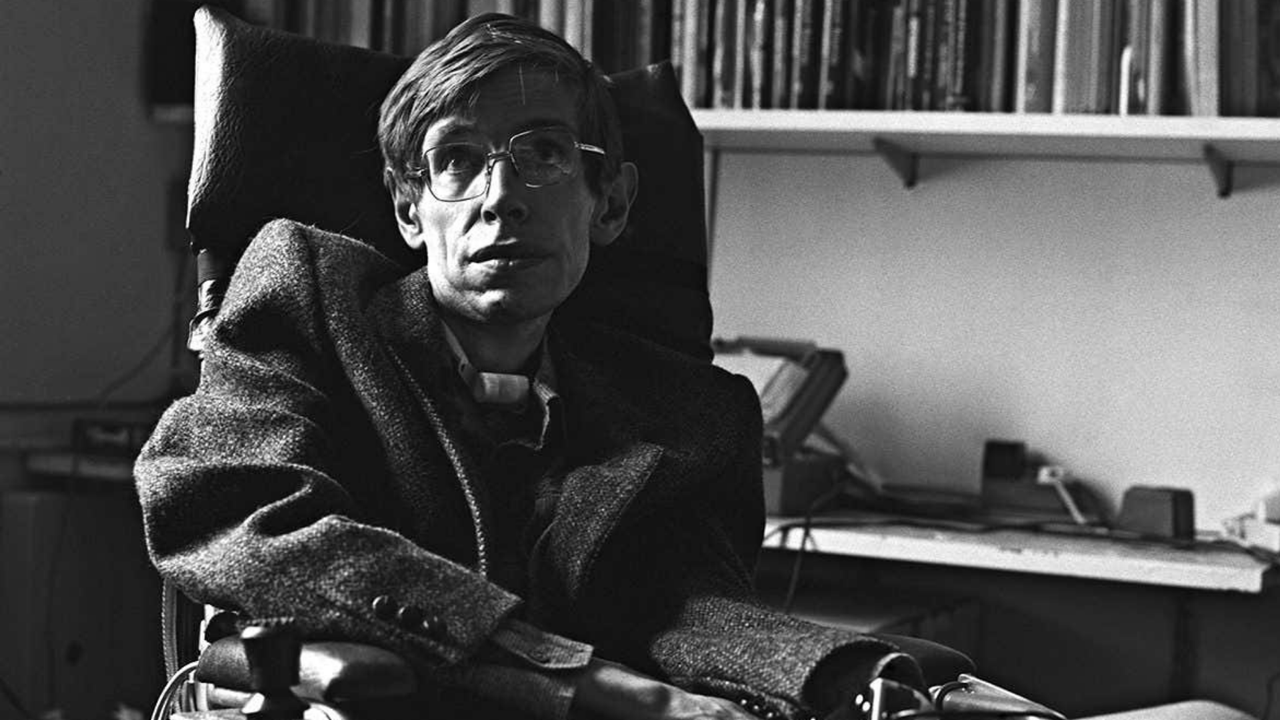 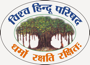 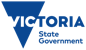 Knowledge / Competence
Commit yourself to your chosen area

Challenge yourself through practice and action

Take feedback from mentors who have the competency you desire

Align purpose, approach and attitude
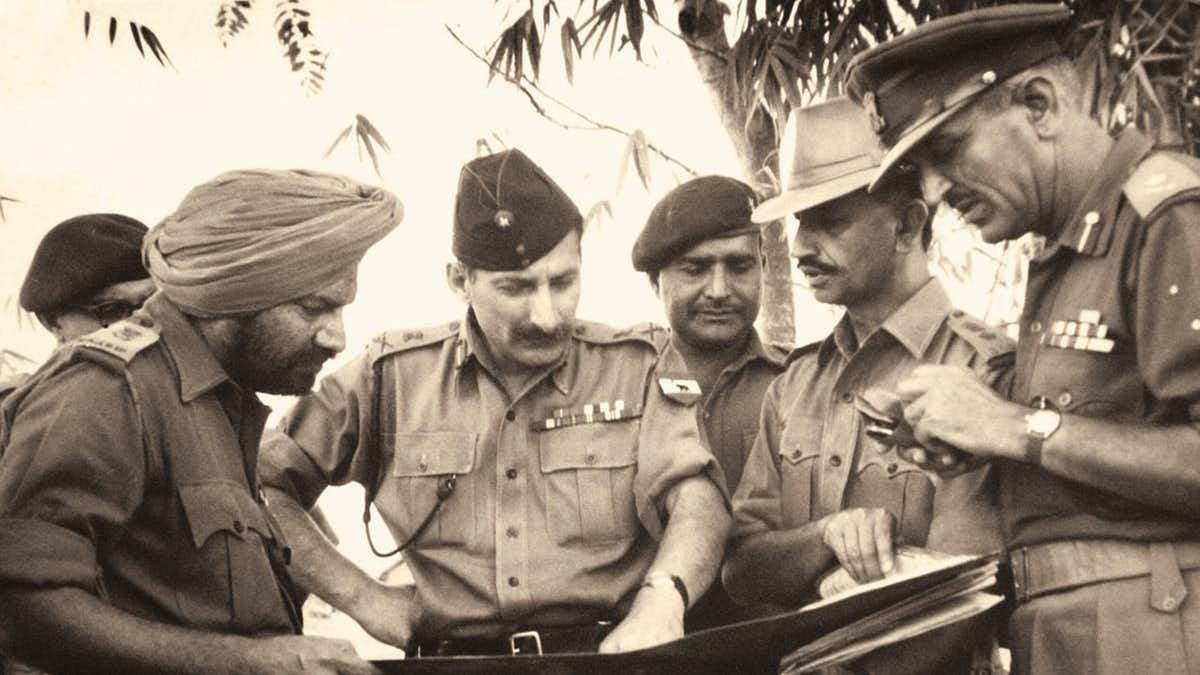 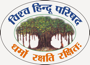 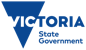 Inspiring
Have enthusiasm for what you do and for life

Think of and present possibilities that others are not thinking of, or feel are not attainable

Accept. Approve. Believe in others

Smile. A lot
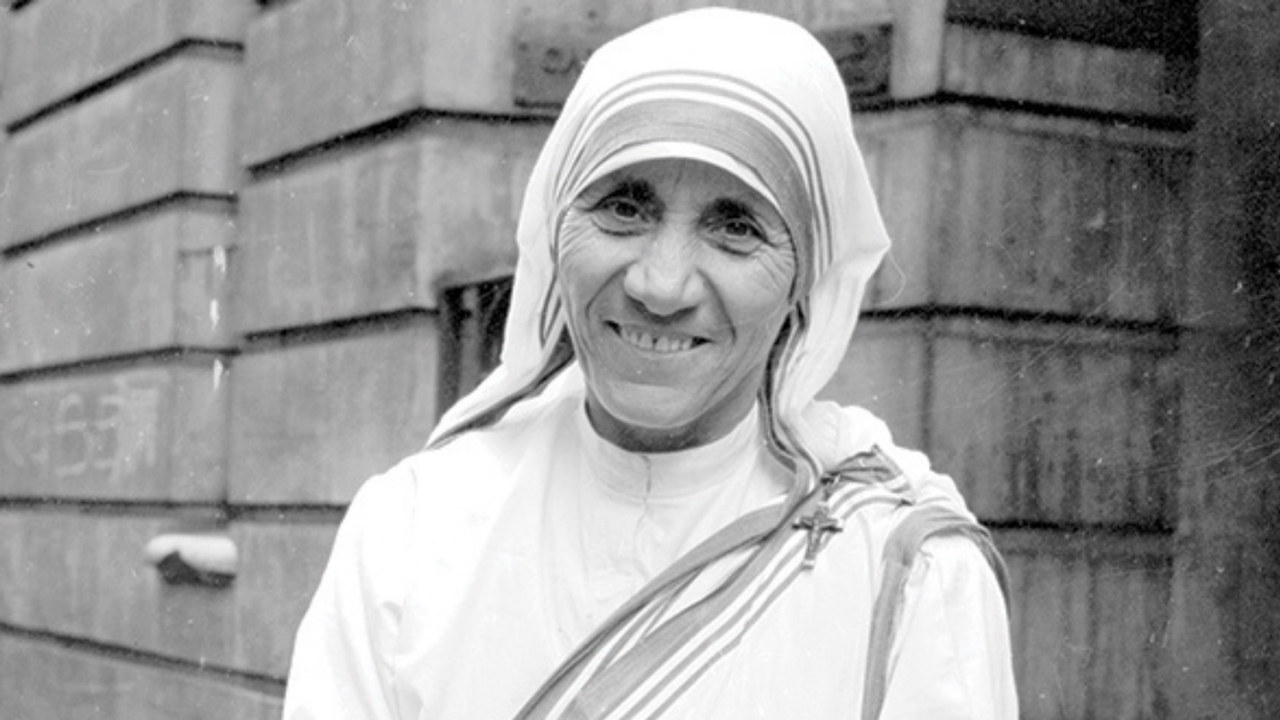 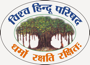 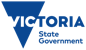 Persuasion
Practice making the right choice, even if it is the difficult one. You need to be convinced first

Adapt to others’ learning preferences, their values and their ultimate goals

Use the power of stories

Focus on the greater good
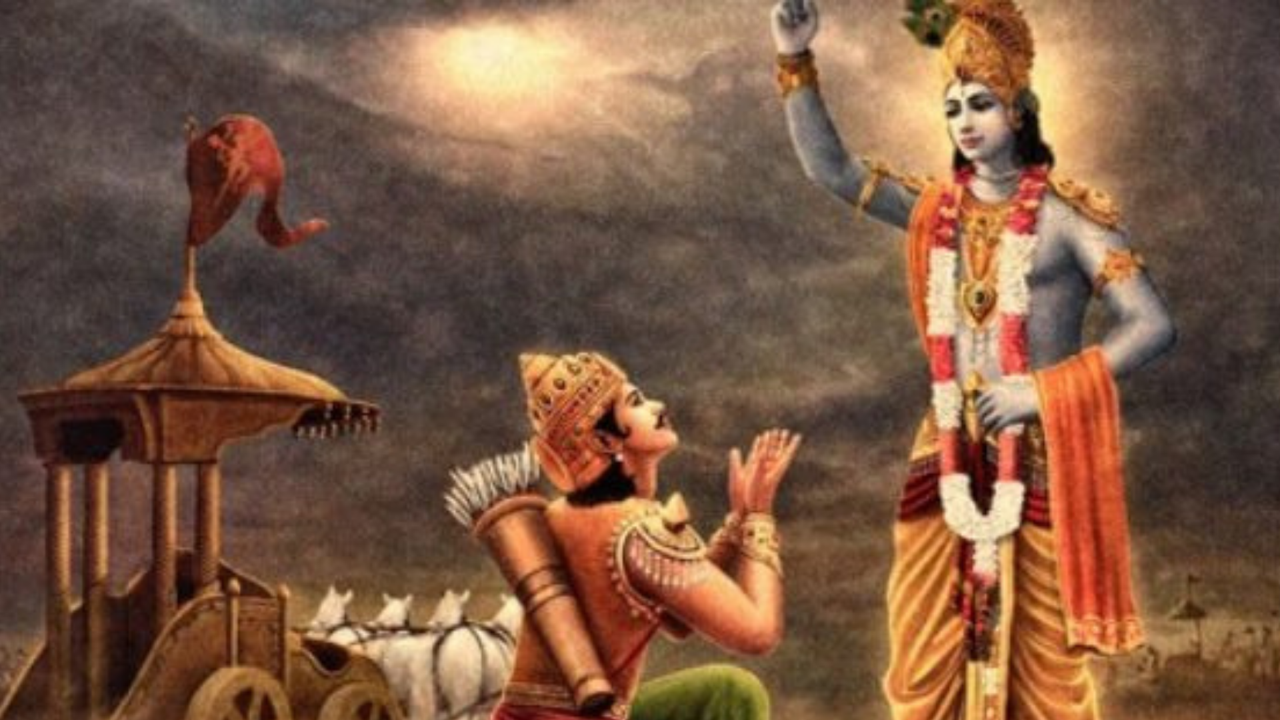 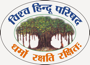 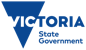 Module 4:
Communication in Teamwork
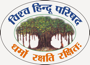 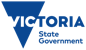 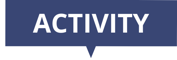 COUNTING

Count up to 10 taking turns at random, with no two people speaking at the same time. 

If two people speak at the same time, even for a second, the group must start over at number 1.
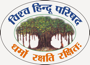 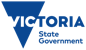 Group Communication Model: The Johari Window
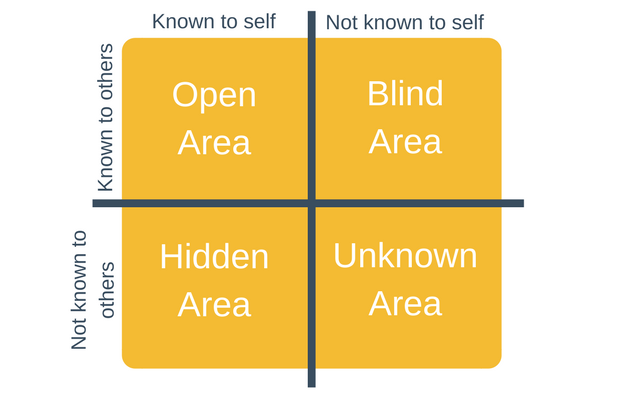 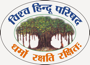 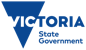 The Johari Window
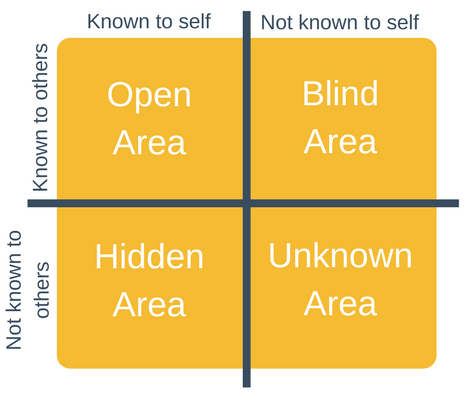 In a high-functioning team, ideally you want to focus on expanding which area?
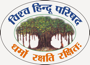 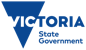 The Johari Window
By decreasing the blind area
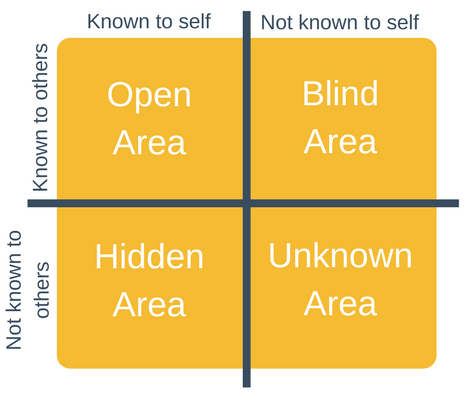 HOW will you expand the Open Area?
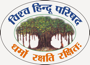 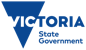 The Johari Window
By decreasing the blind area
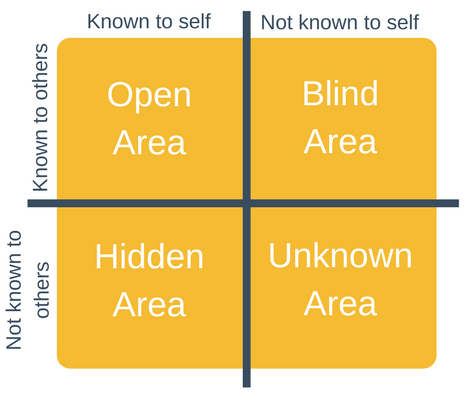 But HOW will you decrease the Blind Area?
Through FEEDBACK
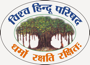 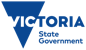 The Johari Window
Who loves getting unsolicited feedback?
Not many. If any.
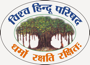 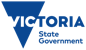 The Johari Window
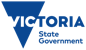 As a team member:

Actively solicit feedback from other team members and the leader.

And actively listen to the feedback
By decreasing the blind area
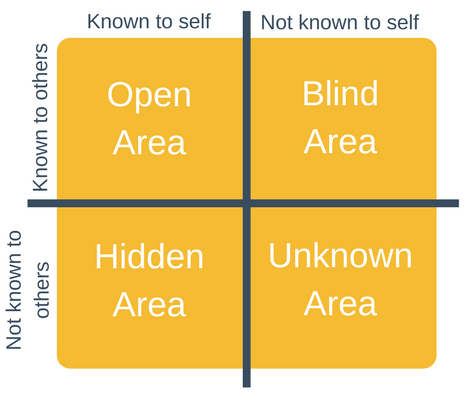 As a leader:

Actively encourage team members to solicit feedback from each other and from yourself.
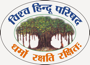 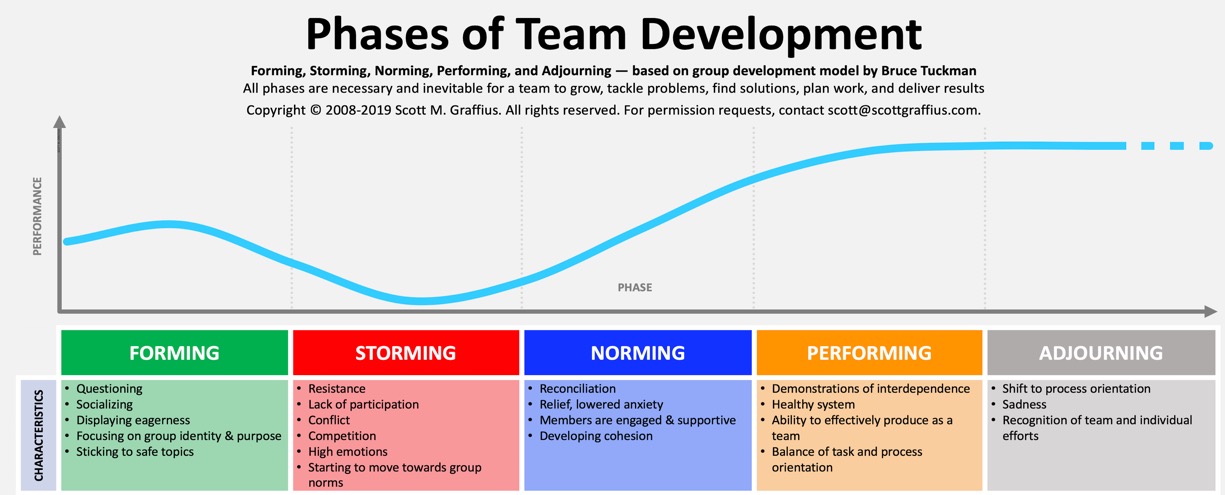 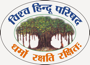 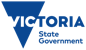 The Johari Window
By decreasing the blind area
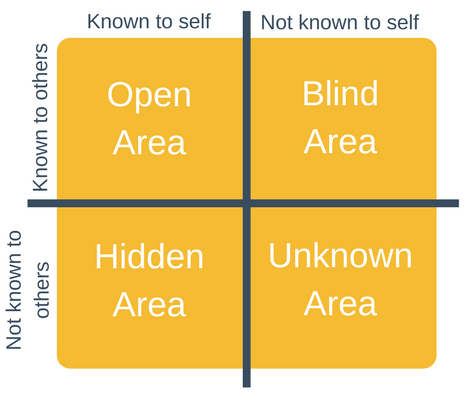 HOW else will you expand the Open Area?
By decreasing the hidden area
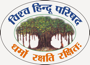 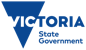 The Johari Window
By decreasing the blind area
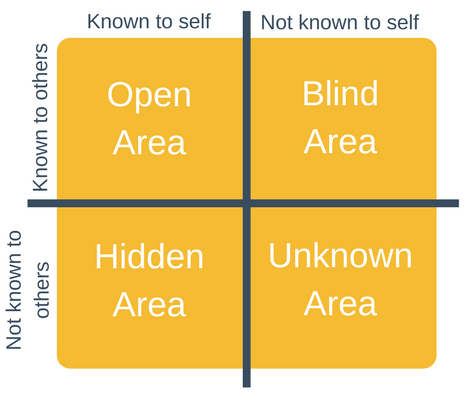 But HOW will you decrease the Hidden Area?
Through 
SHARING INFORMATION
By decreasing the hidden area
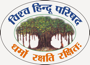 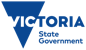 The Johari Window
By revealing information about yourself in a group you can increase ________ within the group
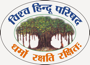 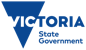 The Johari Window
By revealing information about yourself in a group you can increase TRUST within the group
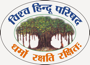 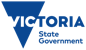 The Johari Window
As a team member:

Be prepared to actively reveal and share about yourself to members and the leader.
By decreasing the blind area
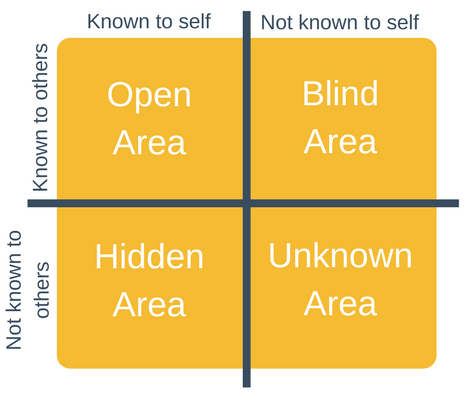 As a leader:

Actively encourage every team member to reveal and share with each other.

Make sure you do it yourself!
By decreasing the hidden area
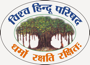 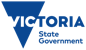 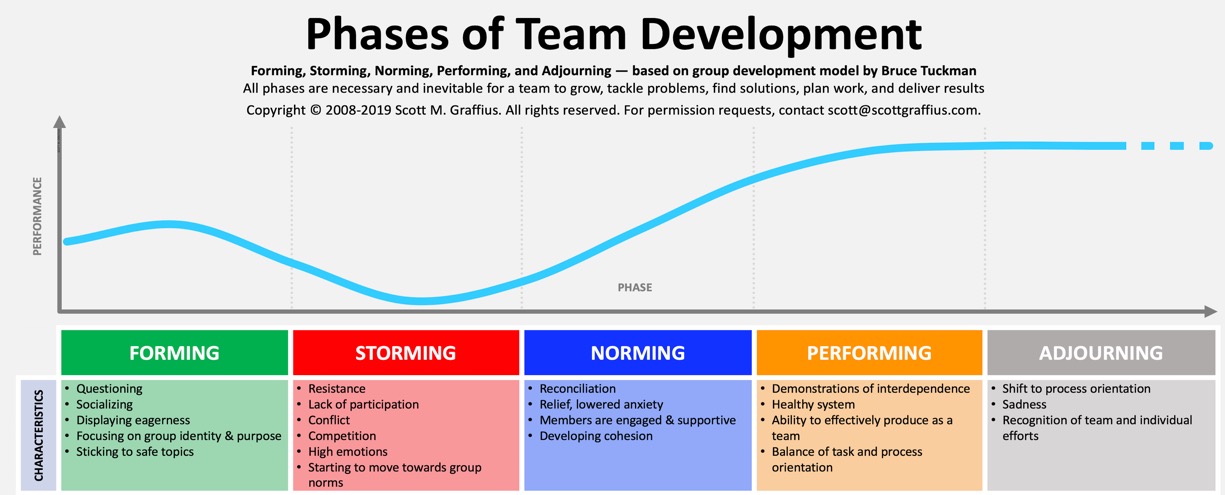 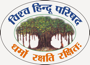 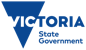 The Johari Window
HOW do you move from Unknown Area to the Open Area?
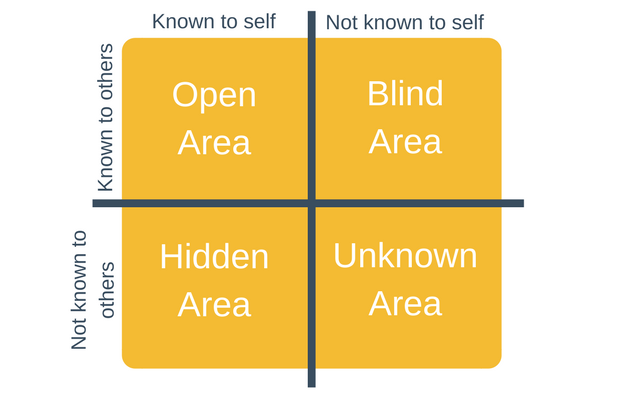 Observation
Shared Discovery
Self-discovery
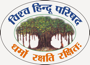 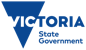 Great Communicators
M Yousafzai| APJ A Kalam| J Ardern| B Obama
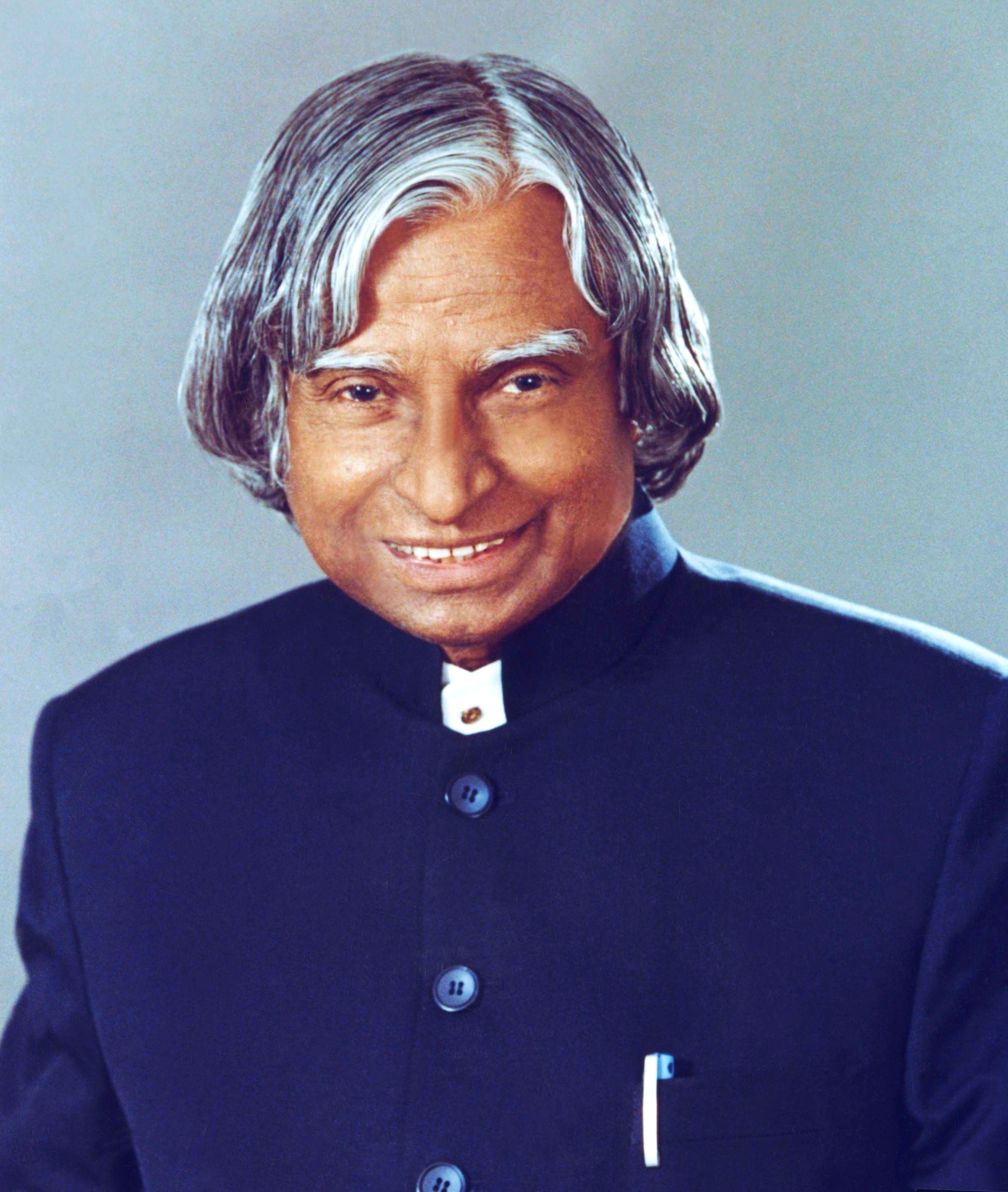 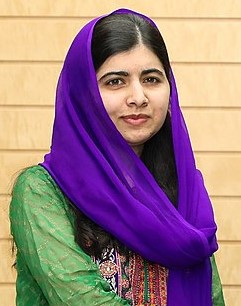 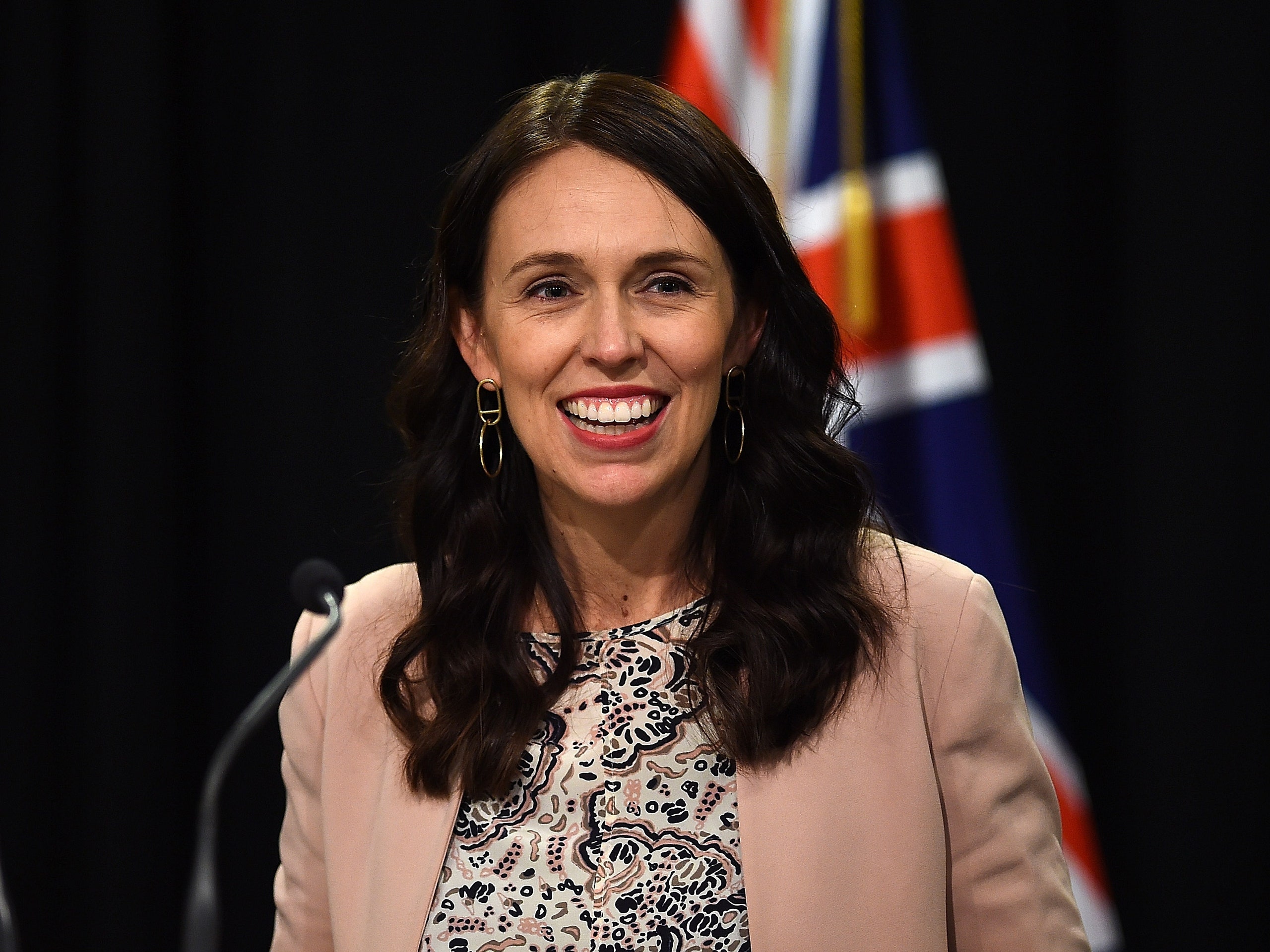 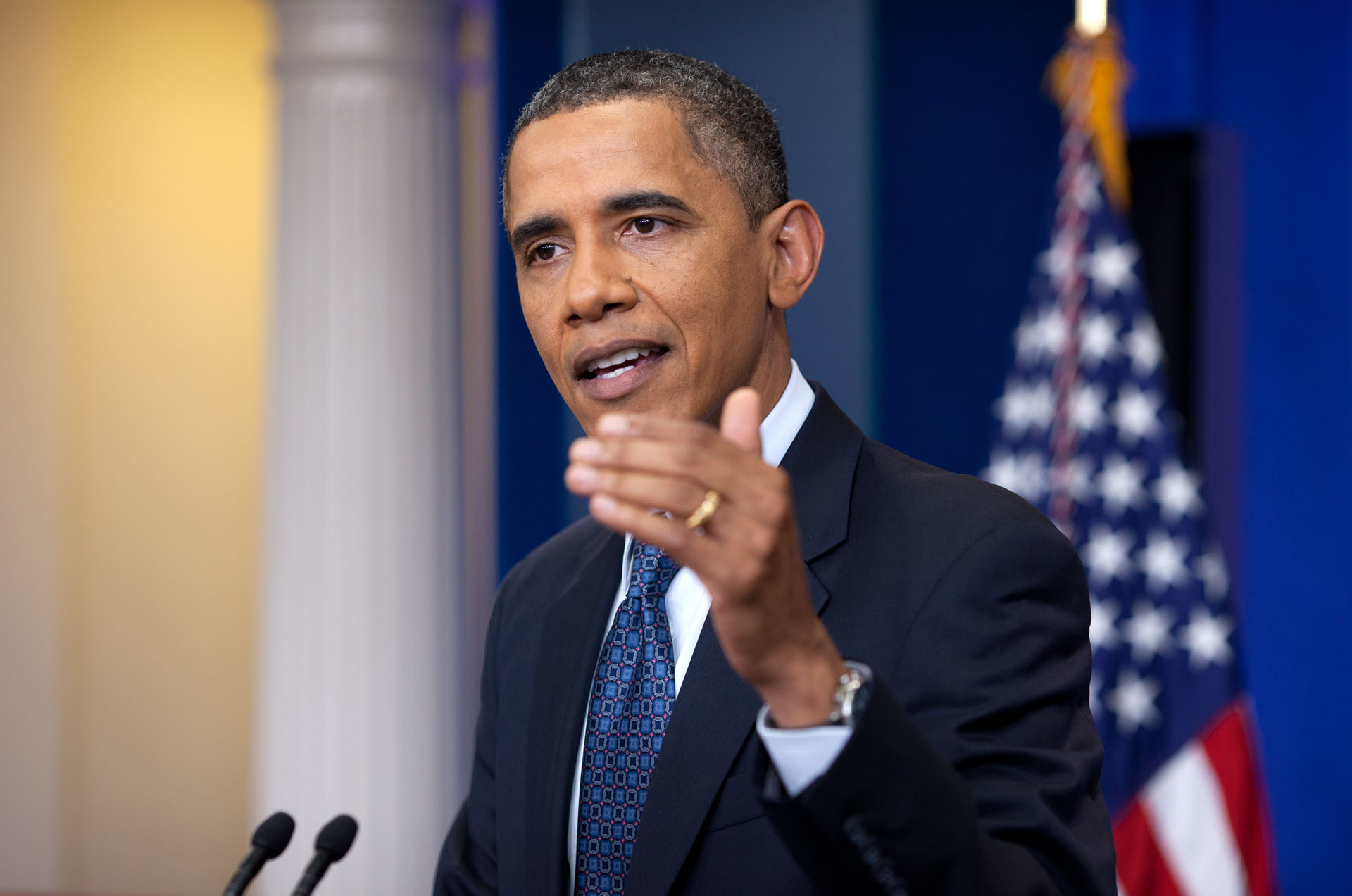 Courage| Clarity | Transparency | Humour
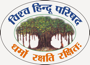 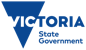 Great Communicators
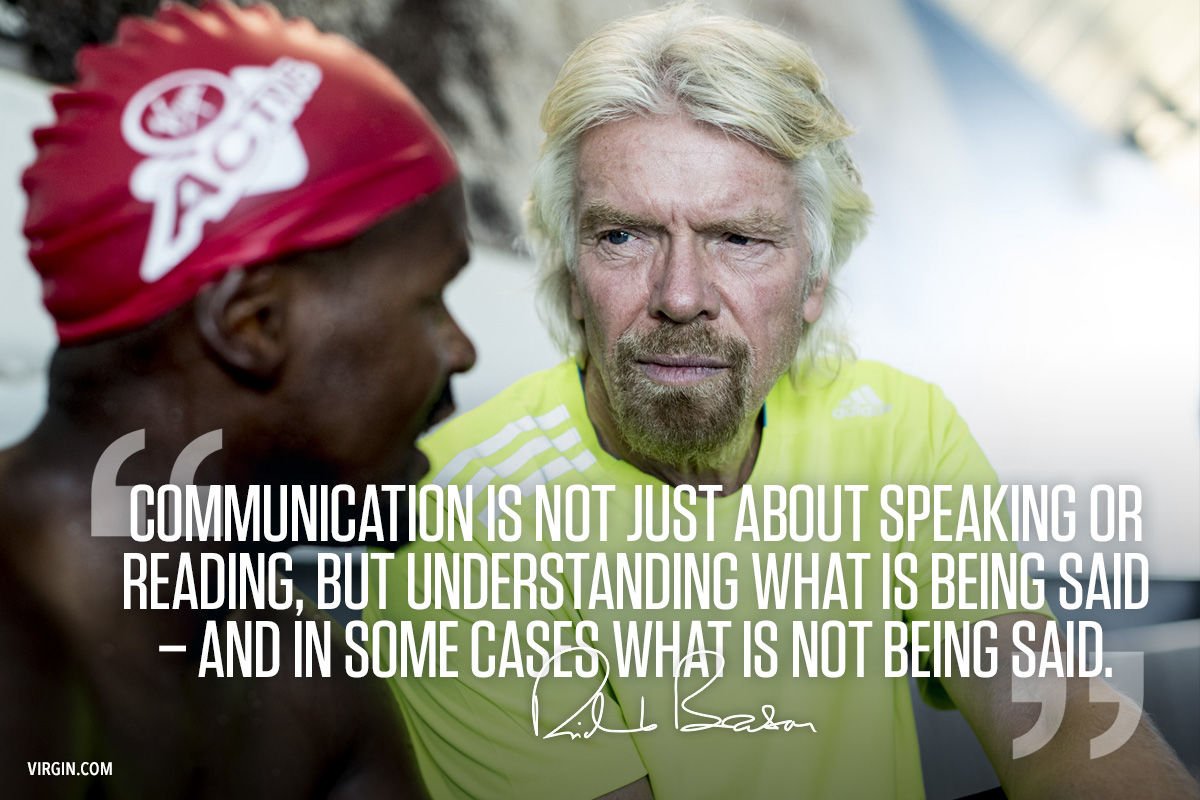 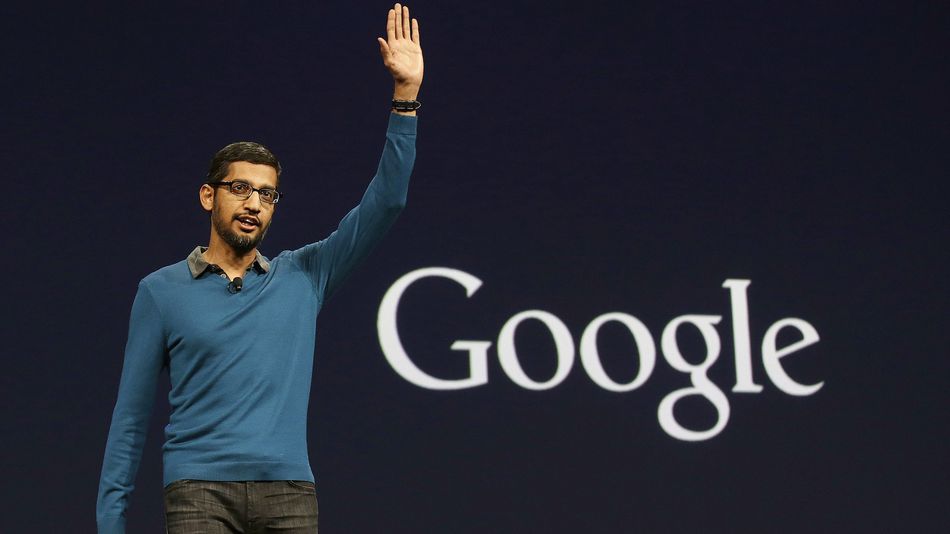 Sundar Pichai | Simplifying the complex
Richard Branson | Communicate with your ears
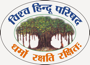 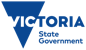 Great Communicators
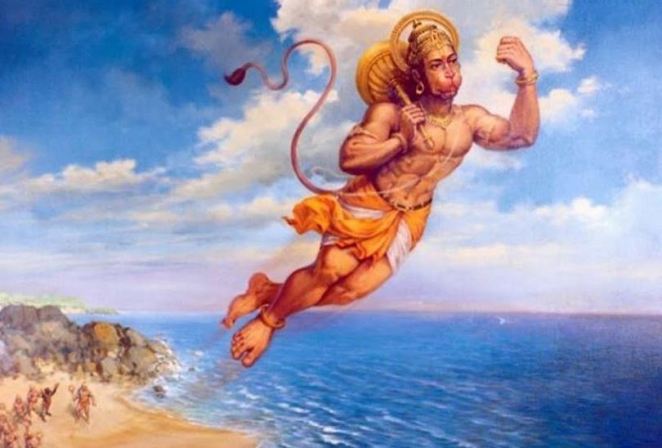 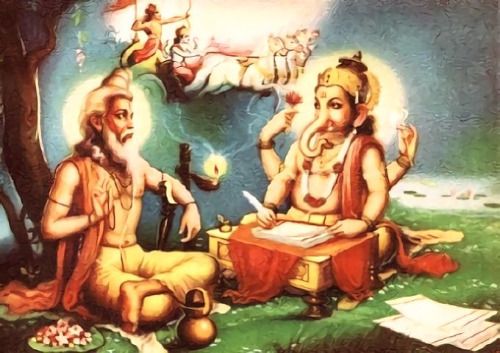 Ved Vyasa | Precision  - Lord Ganesha |Clarity
Lord Hanuman| Brevity
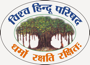 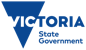 The Johari Window: Exercise
Choose ONE Receiver. In this case, receiver is ME.  The receiver will choose 12 adjectives that best describe themselves. 

TEAM / GROUP: All of you. From the same list of adjectives pick 8 that the group believes describes the receiver well.

Draw the quadrant and fill it:
Those adjectives that appears in both lists, place it in OPEN AREA.
If an adjectives that appears in the RECEIVER’s list, but NOT in the GROUP’s, place it in HIDDEN AREA.
If an adjectives that appears in the GROUP’s list, but NOT in the RECEIVER’s , place it in BLIND AREA.
Adjectives that don’t appear in either quadrant can go in the UNKNOWN AREA

Discuss:
Adjectives that appear in the OPEN AREA
Disclosure: RECEIVER to choose one adjective from the HIDDEN AREA and talk about it with their group
Feedback: GROUP to choose one adjective from the BLIND AREA and talk about it with the INDIVIDUAL
Discovery: From the UNKNOWN AREA choose 1-2 adjectives – does the RECEIVER feel it applies to them? Does the GROUP feel it applies to the RECEIVER?
10-15 minutes
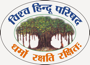 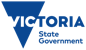 The Johari Window: List of adjectives
happy
helpful
idealistic
independent
ingenious
intelligent
introverted
kind
knowledgeable
logical
loving
mature
modest
nervous
observant
organized
patient
powerful
proud
quiet
reflective
relaxed
religious
responsive
searching
self-assertive
self-conscious
sensible
sentimental
shy
silly
spontaneous
sympathetic
tense
trustworthy
warm
wise
witty
able
accepting
adaptable
bold
brave
calm
caring
cheerful
clever
complex
confident
dependable
dignified
empathetic
energetic
extroverted
friendly
giving
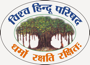 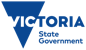 The Johari Window: List of adjectives
Known to Receiver
Unknown to Receiver
BLIND AREA
OPEN AREA
Known to Team
HIDDEN AREA
UNKNOWN AREA
Unknown to Team
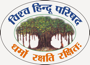 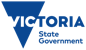 The Johari Window: Another Use
Collaborative
Adversarial
Team Building
Negotiations
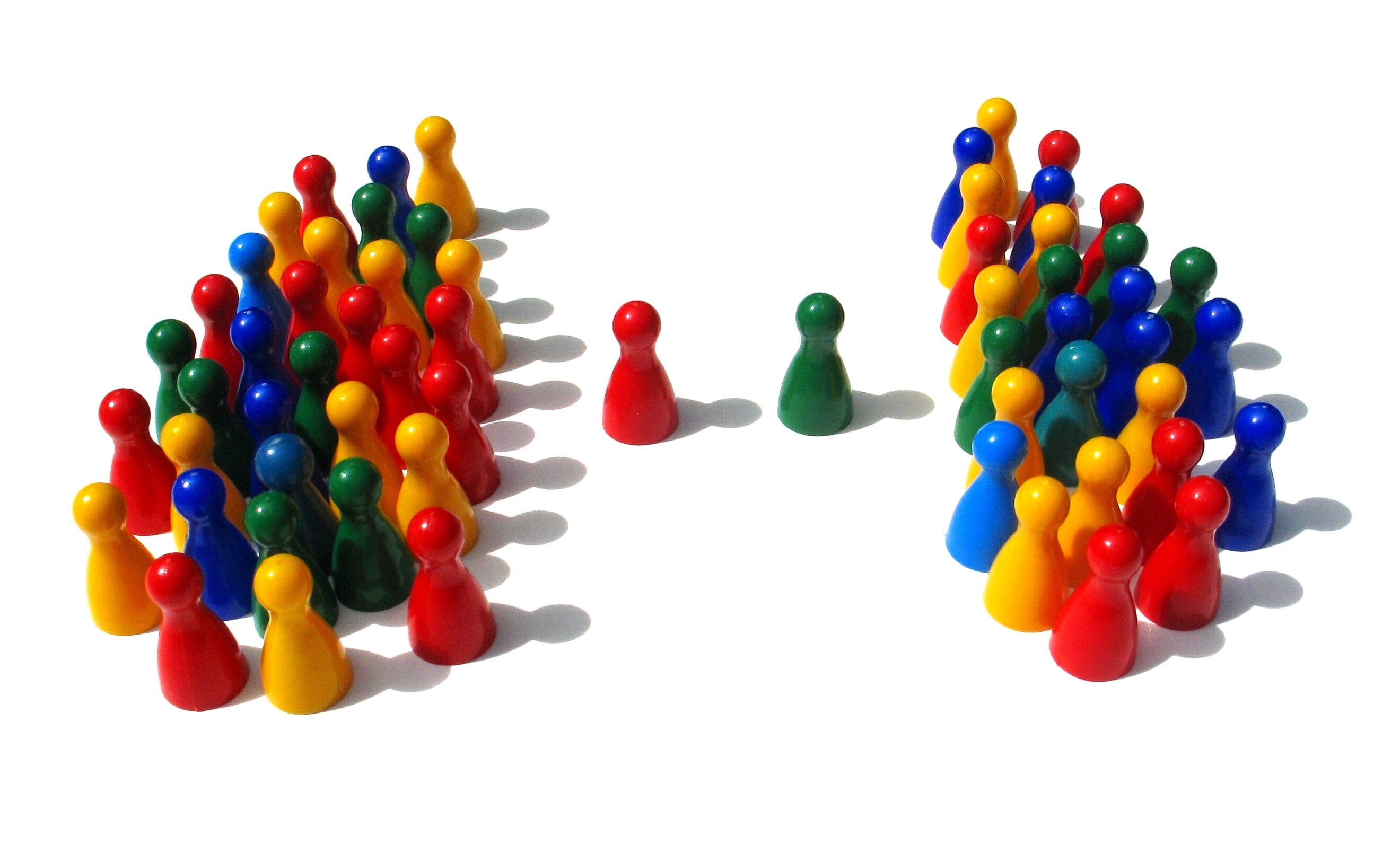 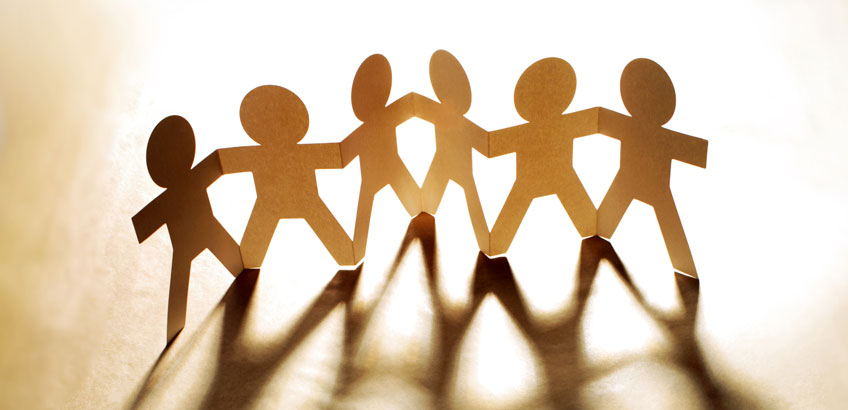 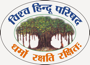 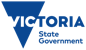 Key Takeaways
As a leader actively encourage team members to solicit feedback and share information about themselves
As a team member, actively solicit feedback from the team and the leader and share information about yourself with the team and leader
Feedback and Share
Self-discovery, Observation and Shared Discovery are essential towards a high-functioning team
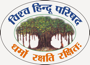 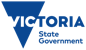 [Speaker Notes: 1 minute per participant – total 10 mins]
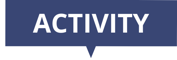 WHO AM I?

I am an animal.  

Guess who I am by asking me Yes / No questions. 

You each get a turn to ask me a question. The objective is to listen CAREFULLY to each question and the answer 
I give.

YOU ARE ALL ONE BIG TEAM!
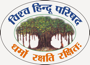 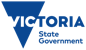 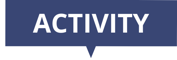 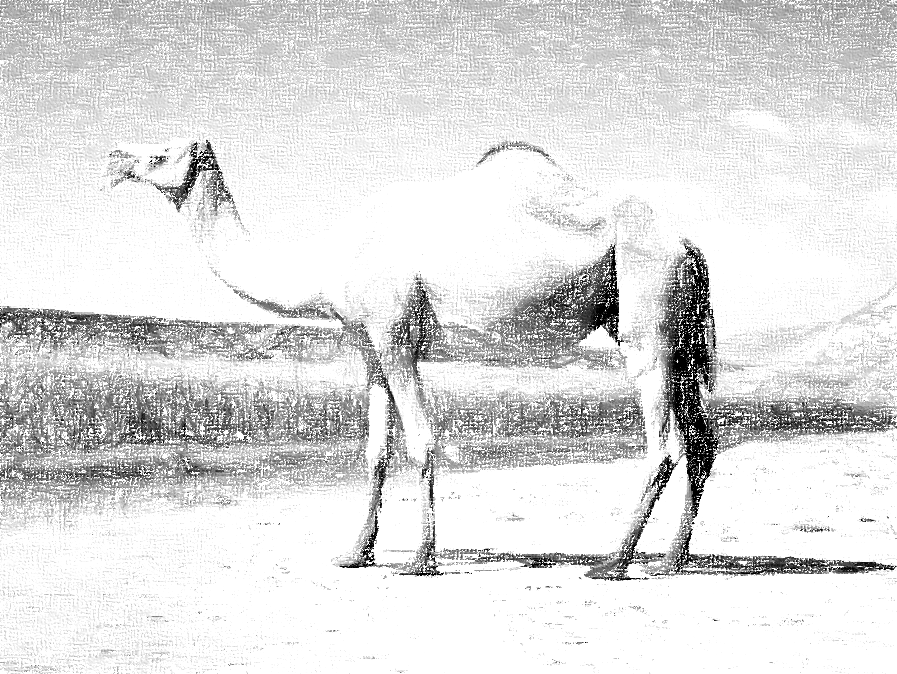 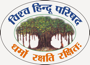 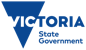 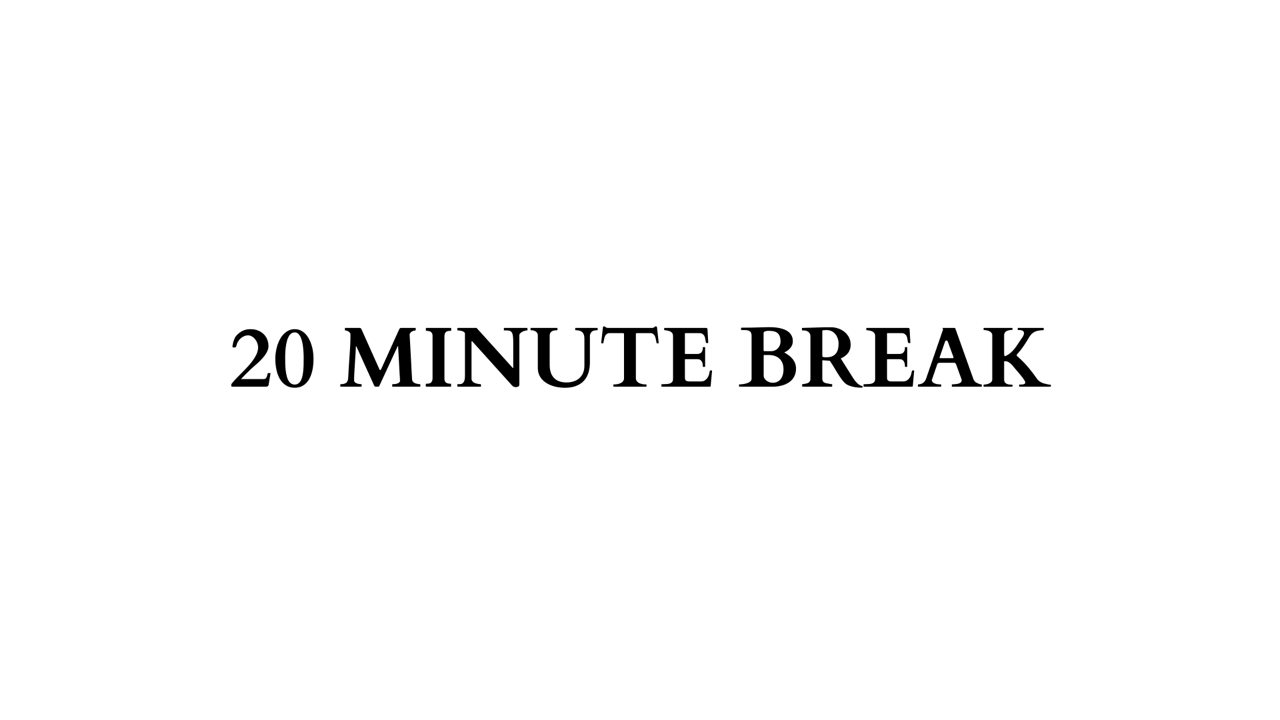 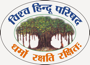 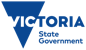 Module 5:
Conflict Resolution
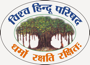 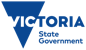 Source(s) of Conflict
How does conflict arise in teams?
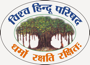 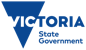 Source(s) of Conflict
Miscommunication
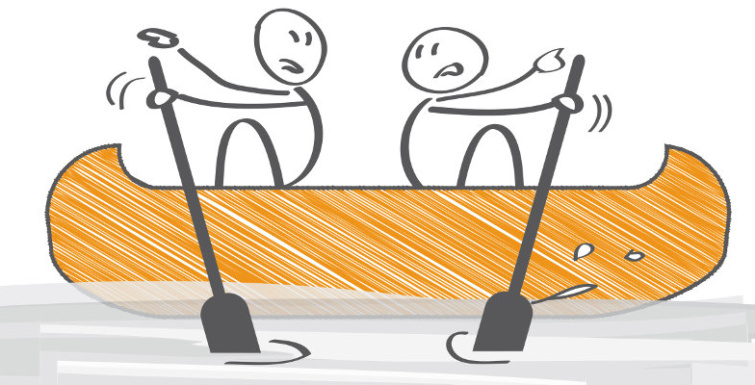 Poorly defined roles
Lack of goals / Clarity on goals
A lack of feedback
Culture misalignment
Personality differences
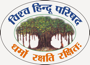 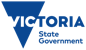 Types of Conflict
What are the different types of conflict in teams?
Task-based
Goals, Tasks, Allocation of resources etc
Relationship - based
Personality conflicts, jealousy,  insecurity, annoyance
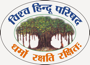 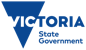 The objective: Project Action Plan
CONFLICTS & PROBLEMS
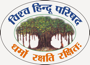 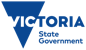 Assertiveness
How assertive are you?
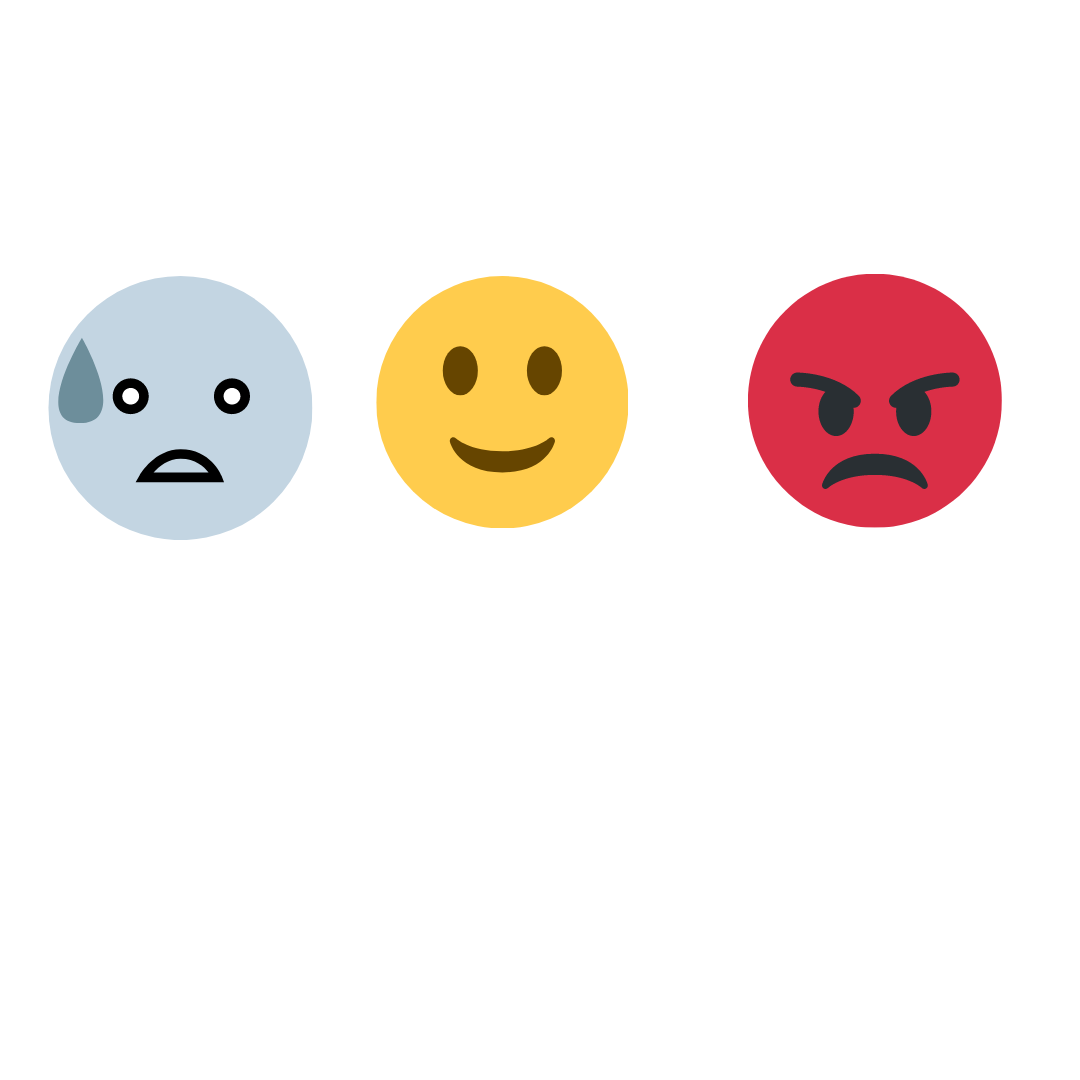 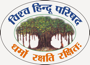 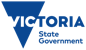 Cooperativeness
How cooperative are you?
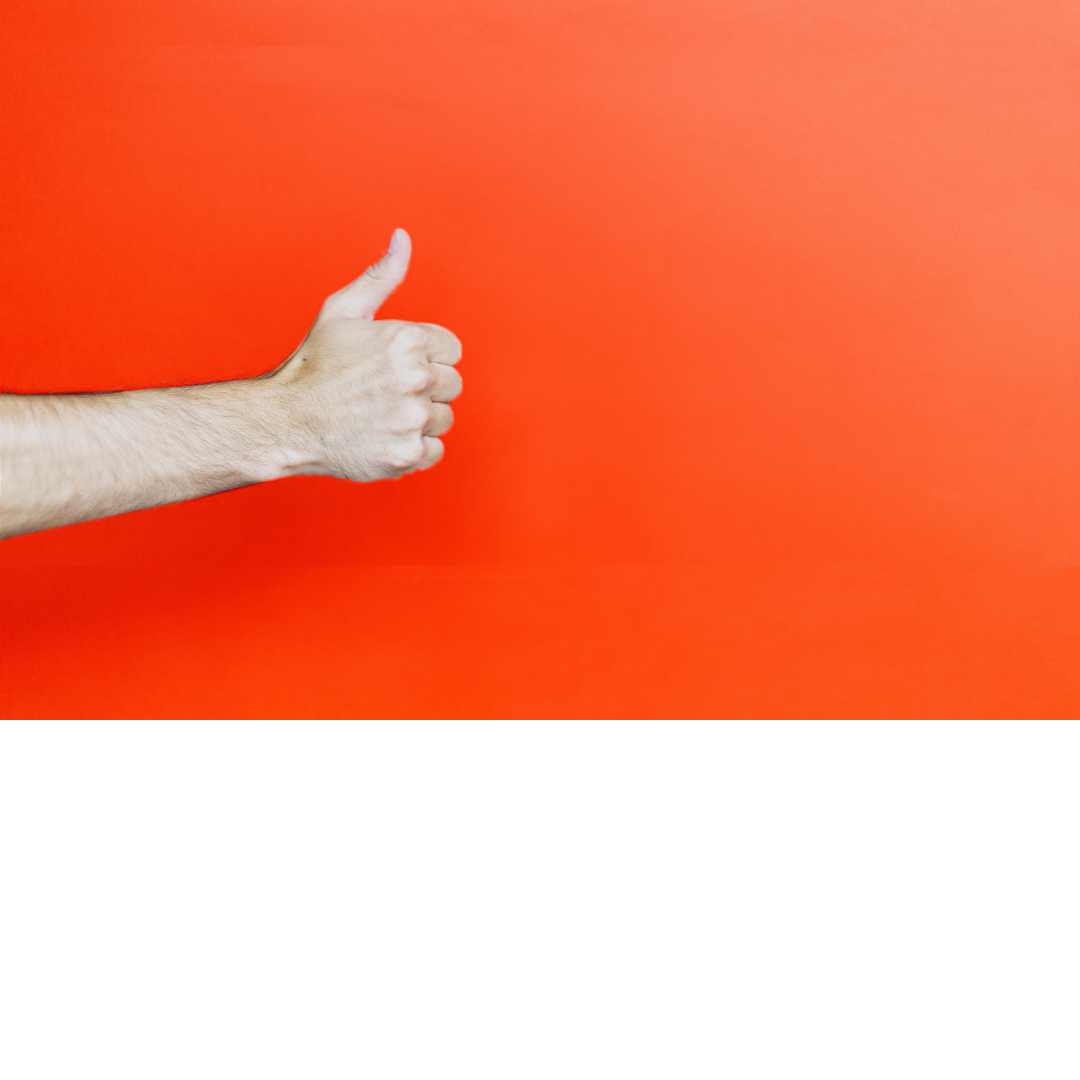 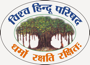 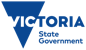 How can we address conflict?
Competing
Assertive but not co-operative
Collaborating
Assertive but not co-operative
Compromising
Moderately assertive and moderately co-operative
Avoiding
Not assertive and not co-operative
Accommodating
Not assertive but co-operative
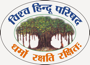 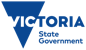 Thomas Kilman Conflict Modes
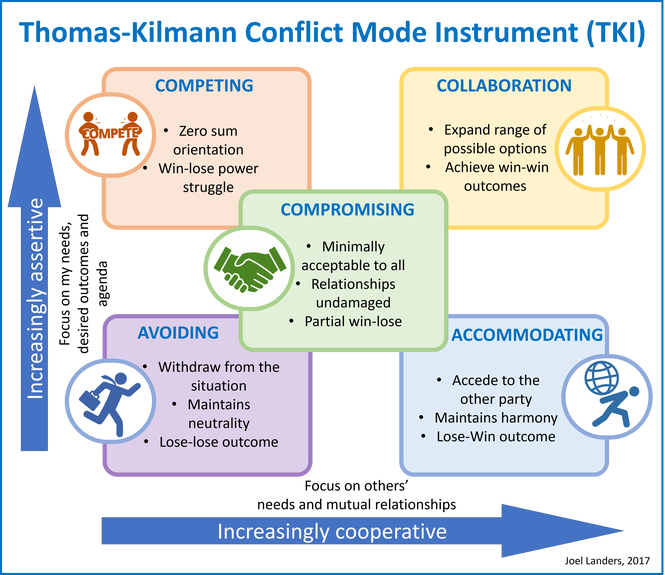 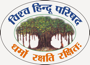 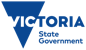 When to use which mode
Competing (my way)

Emergency situations, quick decisive action required

Effective approach for unpopular decisions

Negative impact on individual team members

Don’t want conflict resolved.
Collaborating (our way)

High stakes conflicts

Resolution is highly important

Examples: Negotiation and Mediation

Both parties can gain and lose, high interdependence
Compromising (halfway)

Both arguments have equal rationale

Participants are equal in status

Both sides willing to give something up

Time is a  luxury, urgent resolution required.
Accommodation ( your way)

When the other party is actually right (get the ego out of the way first!)

Don’t feel strongly about the result

To gain goodwill from the team member

To keep the whole team functioning and co-operating
Avoiding (no way)

If conflict is trivial (e.g: being left of an email broadcast)

If more information is awaited

If leader wants to handle it informally

Does not interfere with team performance
Conflict: Examples
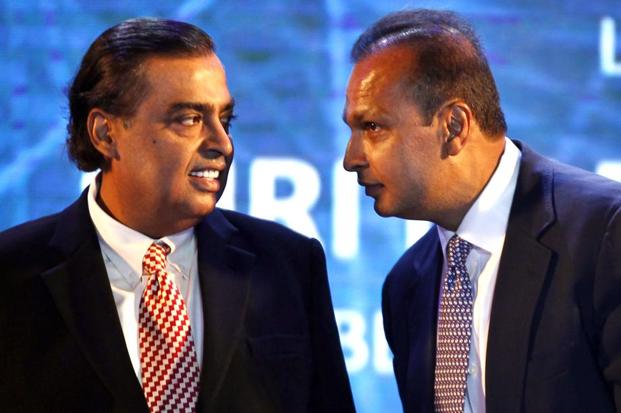 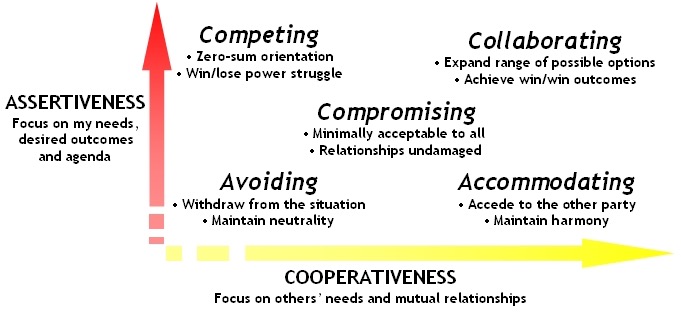 Conflict resolved through Accommodating (Mukesh)
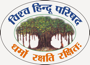 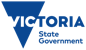 Conflict: Examples
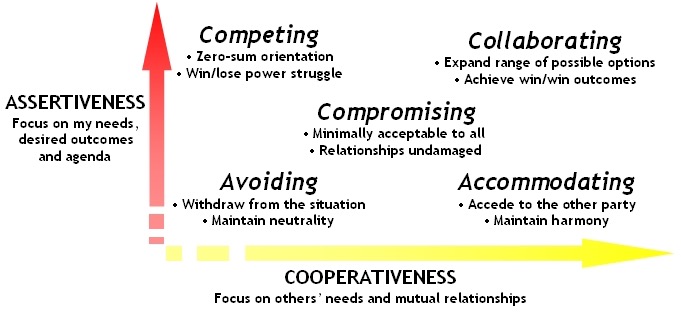 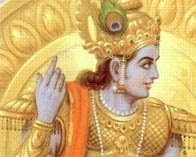 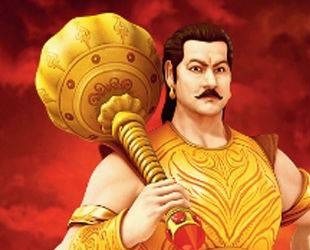 Compromising
Competing
Conflict NOT resolved through negotiation.
Conflict resolved through greater competing (assertiveness).
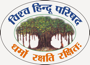 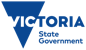 Conflict: Examples
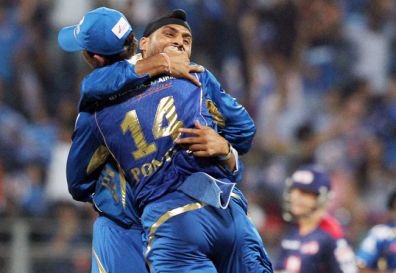 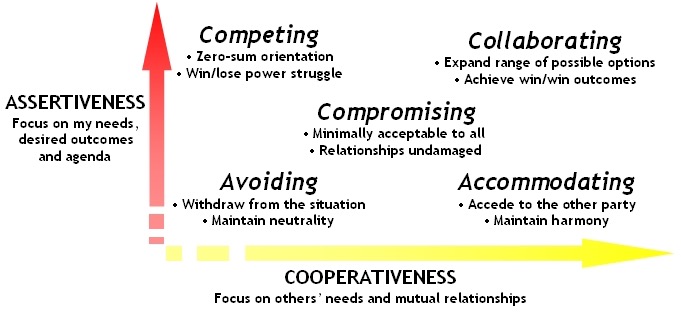 Conflict resolved through Compromising / Collaborating
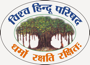 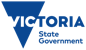 Conflict: Examples
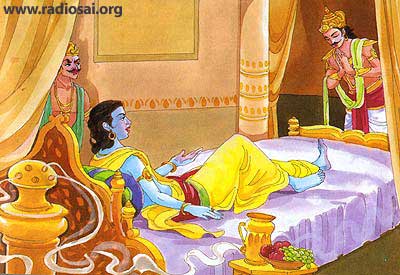 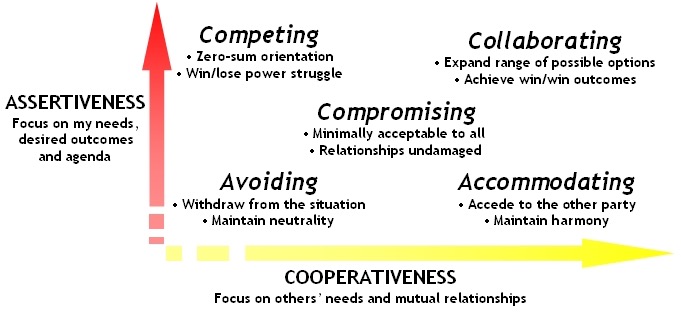 This particular conflict resolved through Krishna collaborating
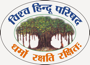 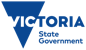 Conflict: Exercise
Which conflict resolution mode will you use?
You are the CEO and you want to limit the number of drinks served 
at every Friday’s beer-O’Clock. 

Most members of your organisation are not for it.
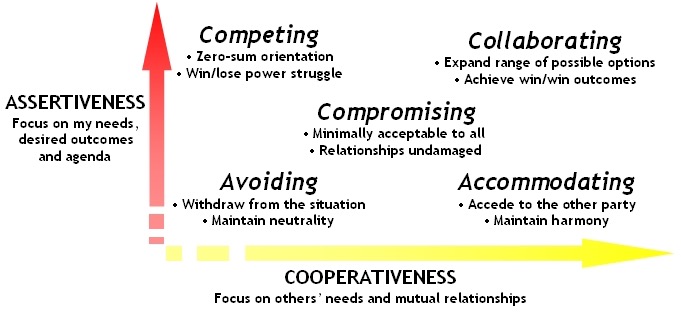 Competing.
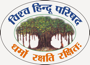 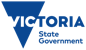 Conflict: Exercise
Which conflict resolution mode will you use?
You are the CEO and your marketing manager complains of lack of interest from one of his team members, person A. 

Person A says he feels unrecognised and invisible.
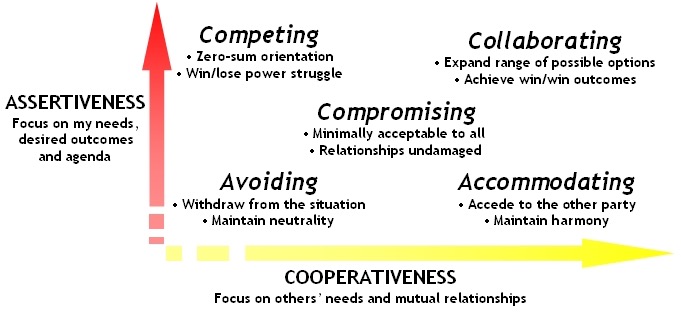 Collaborating.
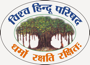 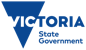 Conflict: Exercise
Which conflict resolution mode will you use?
You are part of a community team running a fundraising project. You ask the treasurer to release more funds to help you market it as you have allocated your marketing funds.

The treasurer says budget has been reached and that you be more efficient and cut costs.
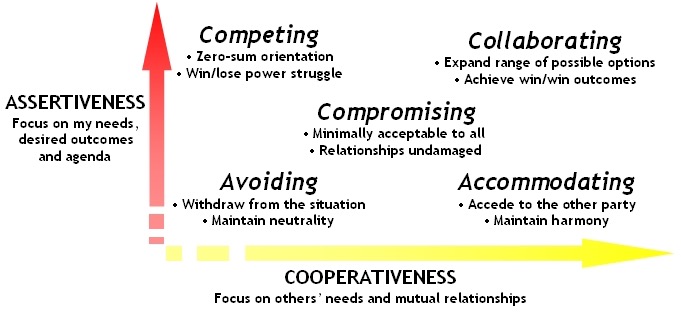 Accommodating.
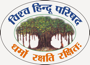 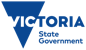 Conflict: Exercise
Which conflict resolution mode will you use?
Team member A who is always punctual, complains that Team member B is always 2 minutes late to every meeting.

Team member B is a single parent who has to drop his kids off to day care. Team member B is a high-performer and Team member A has performance issues.
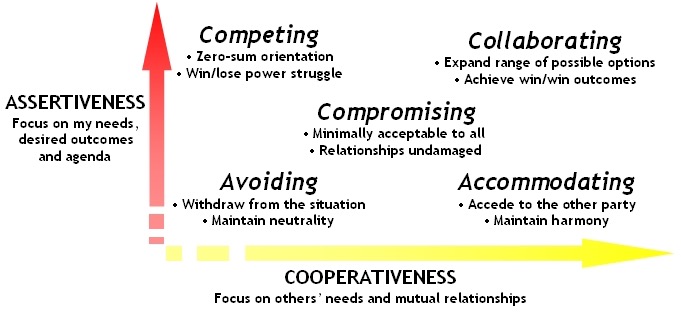 Avoiding.
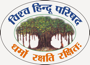 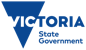 Conflict: Exercise
Which conflict resolution mode will you use?
You have one hour to go before you present to the grants committee for your community project. You want a detailed financial projections slide.

But the financial projections slide is missing. Team member in charge of that slide is sick but you ask them to prepare an overview slide, not a detailed one.
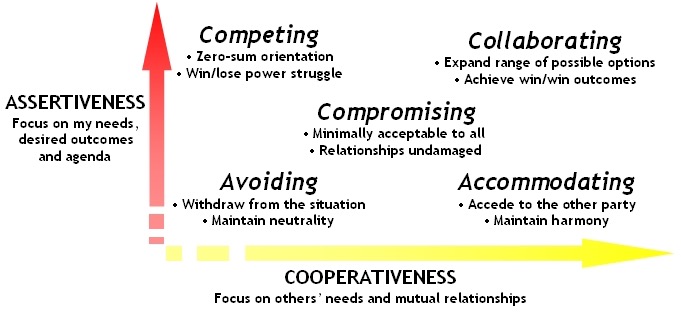 Compromising.
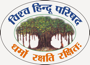 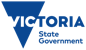 Key Takeaways
How you choose to address conflicts depends on your assertiveness and cooperation
The above results in five modes of conflict resolution:

Avoiding
Competing
Compromising
Accommodating
Collaborating
Great conflict resolvers adapt their modes with the situation
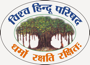 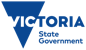 [Speaker Notes: 1 minute per participant – total 10 mins]
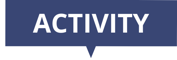 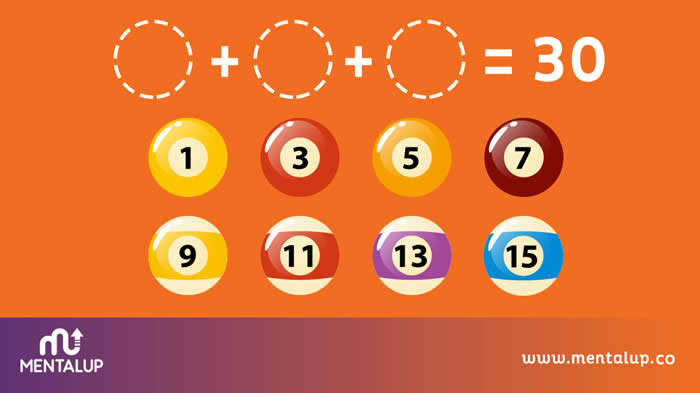 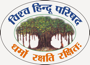 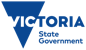 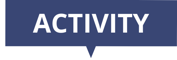 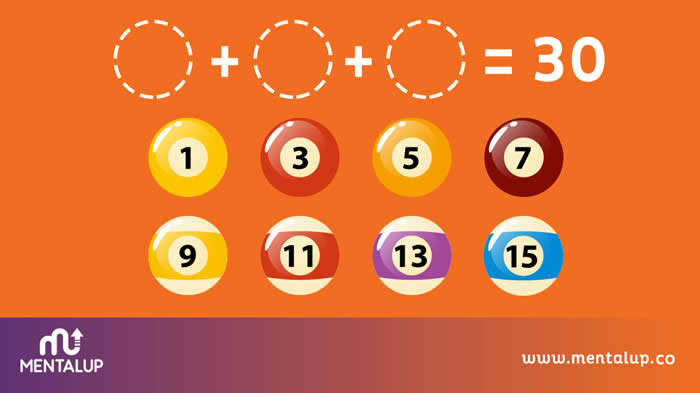 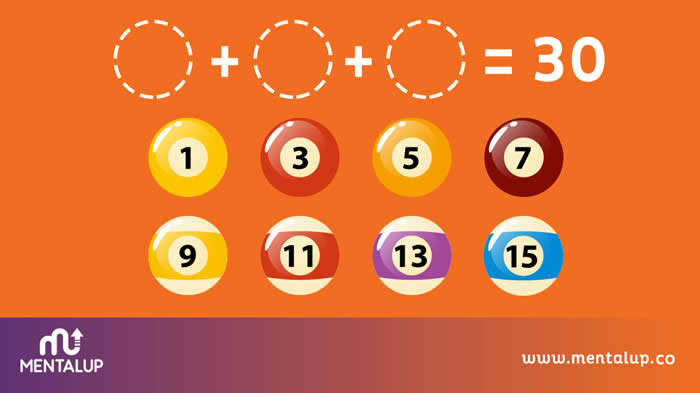 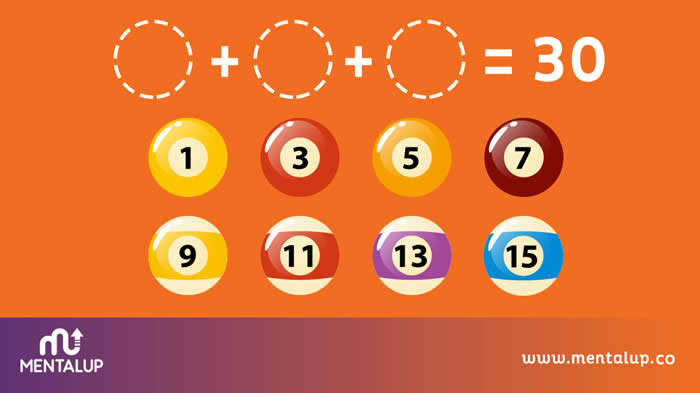 +
+
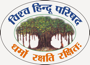 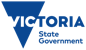 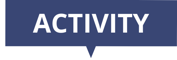 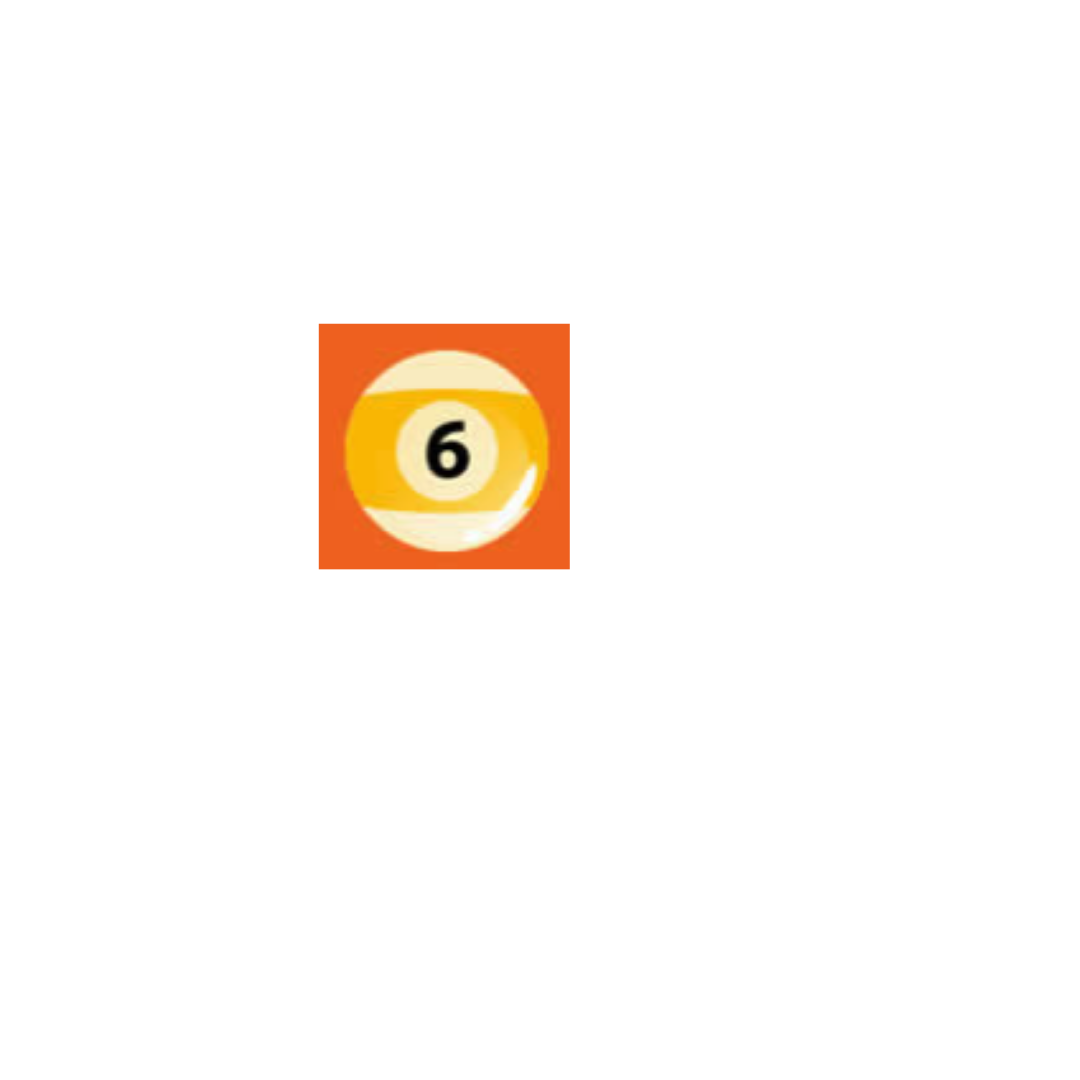 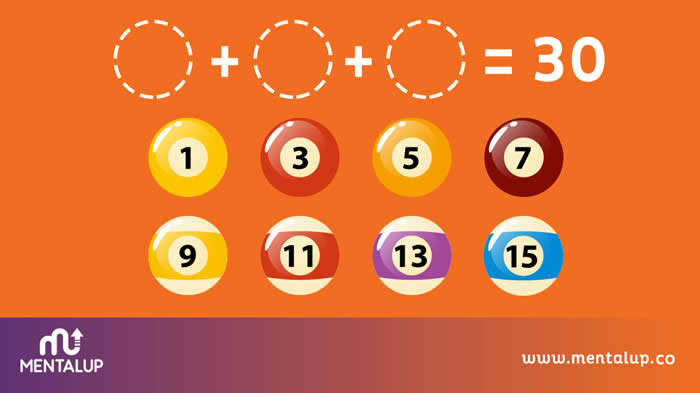 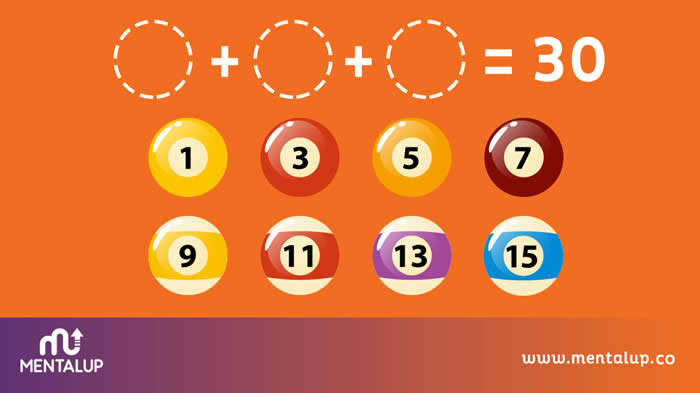 +
+
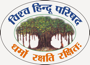 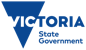 Module 6:
Community Projects: Raising Awareness
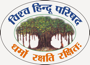 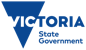 Promotions
How will you promote your community project to your target audience?
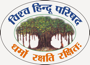 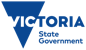 [Speaker Notes: 1 minute per participant – total 10 mins]
Customer Buying Journey
Awareness
This could be (lack of) awareness of you, your solution to their problem and the problem itself.


Interest
This is where the prospect begins to develop associations towards your brand, your products/services etc. 

A positive association is in the form of engagement 

Decision
This is the ‘hands on the wallet’ moment where they have decided to address their needs.

They choose you over their other options. 

Action
This is ‘conversion’  where the prospect performs the desired action (sale, booking etc)
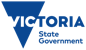 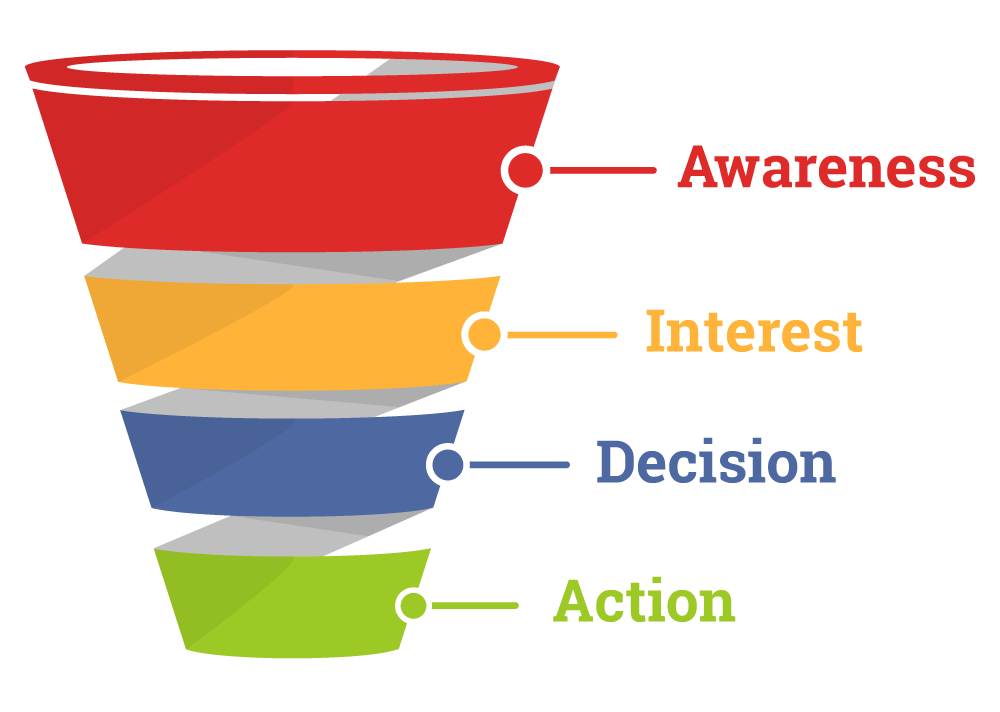 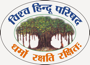 Awareness Through The Ages
1700s
2000s
1900s
1800s
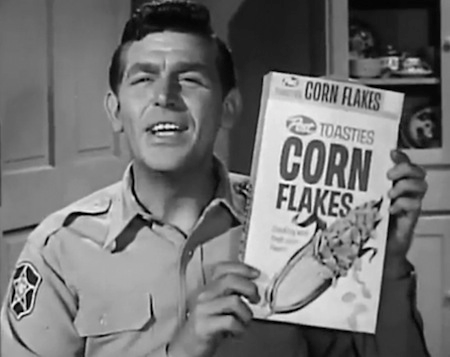 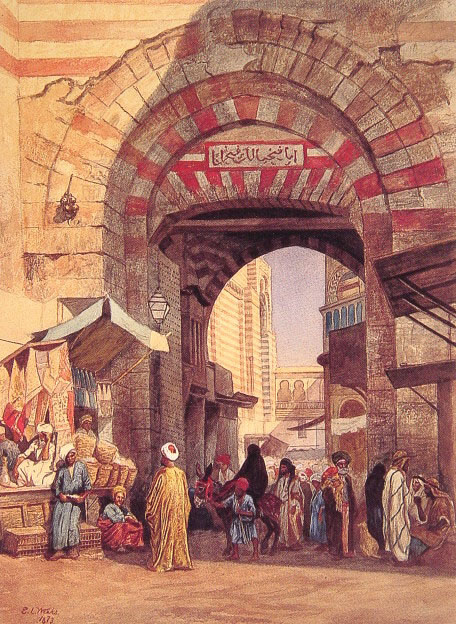 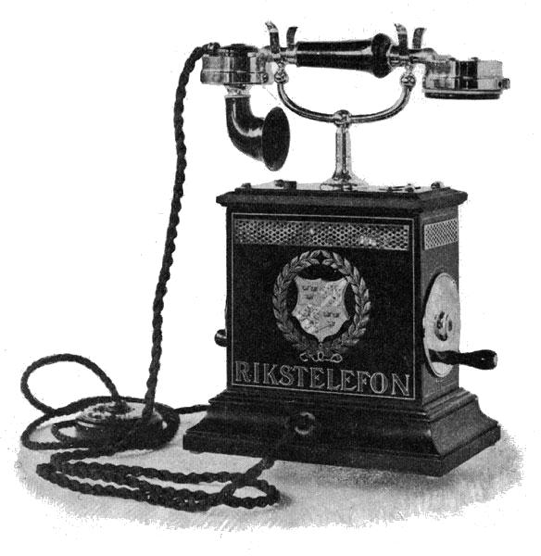 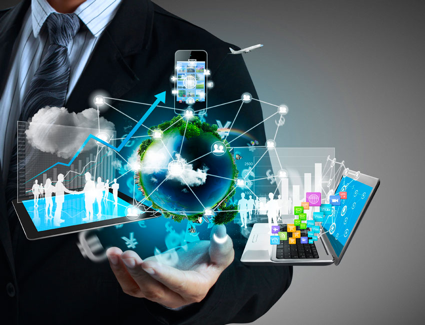 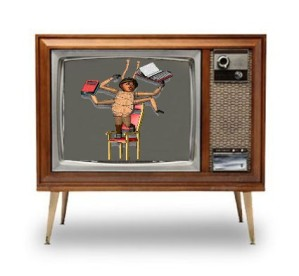 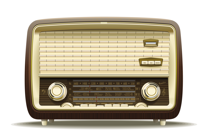 How will you promote your community project to your target audience?
[Speaker Notes: 1 minute per participant – total 10 mins]
Content – Medium - Audience
AUDIENCE
CONTENT
MEDIUM
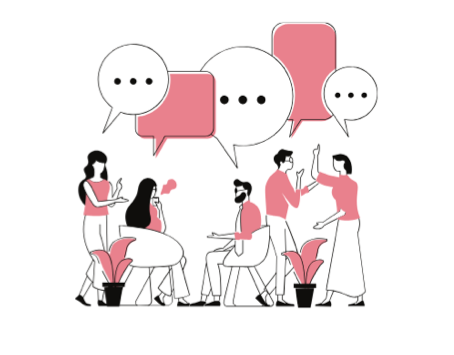 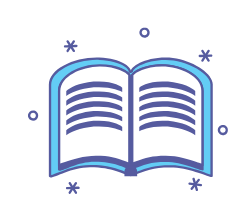 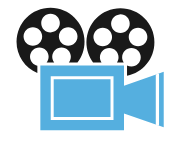 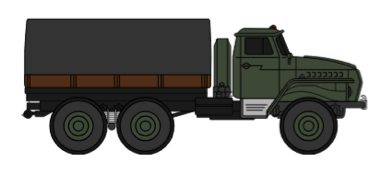 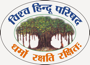 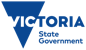 Promotional Mix
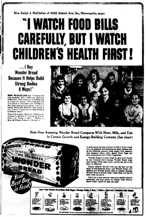 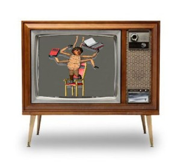 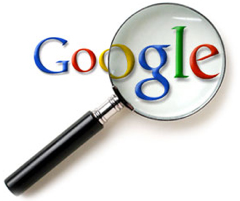 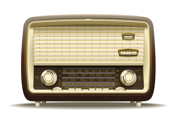 Which medium does your target audience consume?
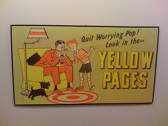 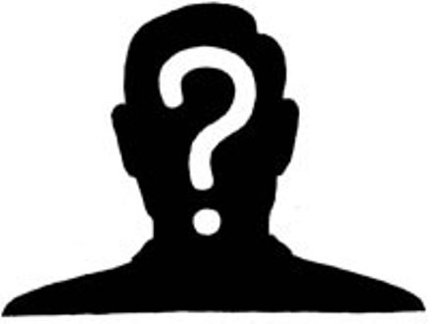 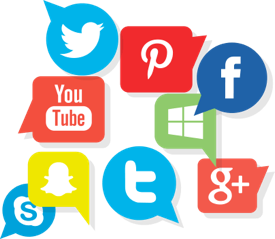 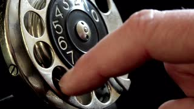 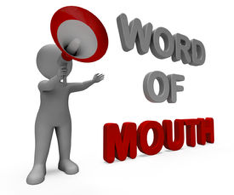 HOW DO I SPREAD THE WORD ABOUT WHAT I HAVE TO SELL?
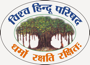 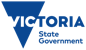 [Speaker Notes: 1 minute per participant – total 10 mins]
Key Takeaways
Understand the purchase journey your target audience will undertake
 (e.g Awareness -> Interest -> Decision -> Action)
Pick advertising / promotional channels that your target audience will consume
Develop content (written, audio, audio-visual) that have the best chance of resonating with your audience
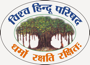 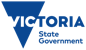 [Speaker Notes: 1 minute per participant – total 10 mins]
In Summary…
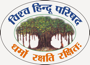 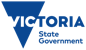 Learn to Lead – Part 2: What did we learn?
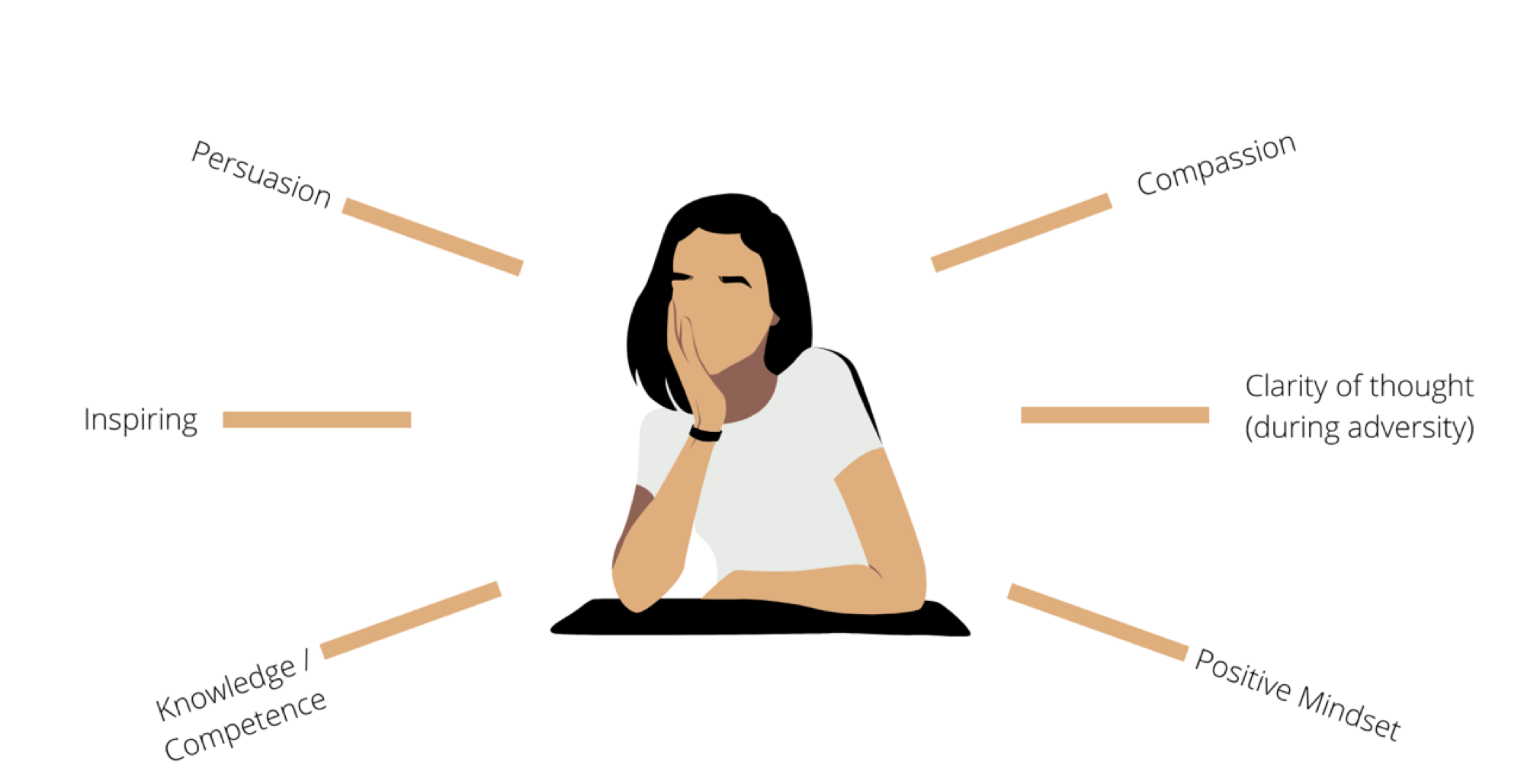 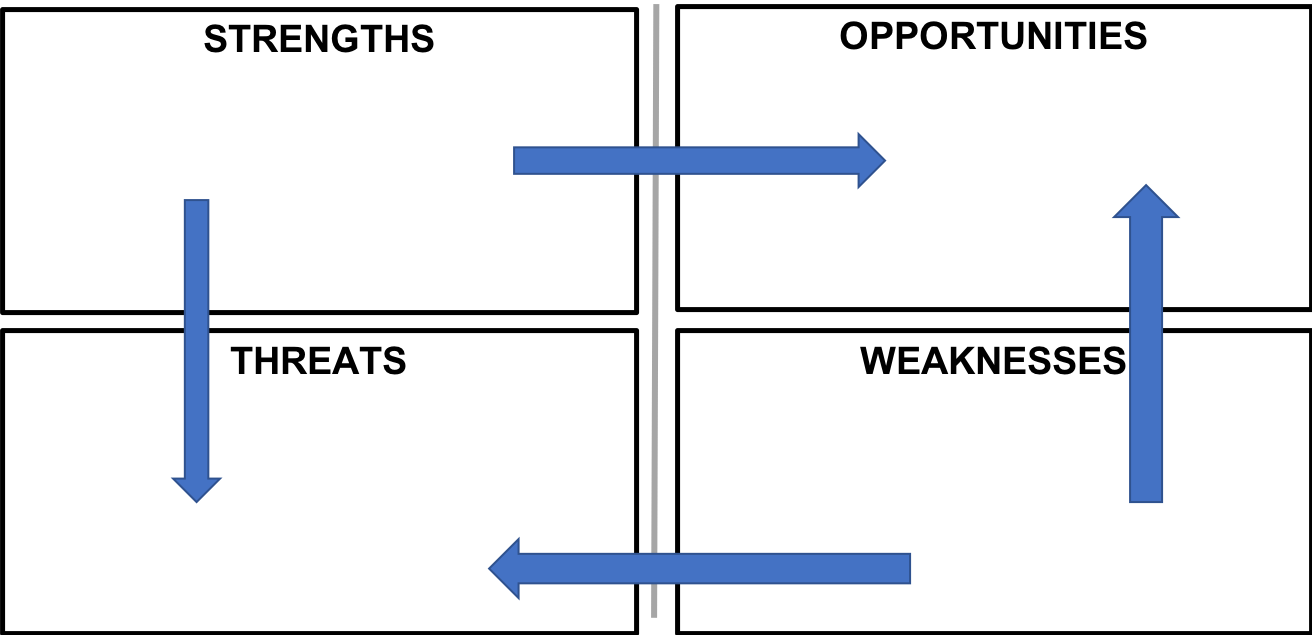 Decisions
YOU
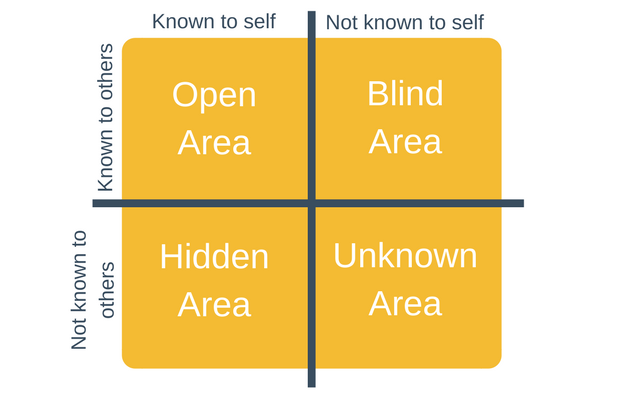 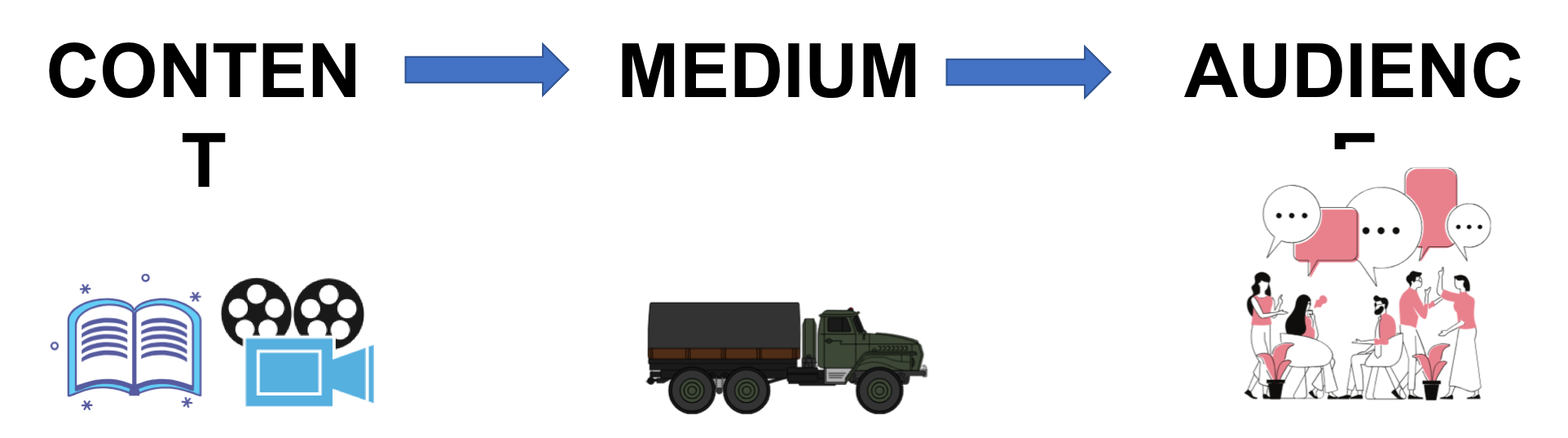 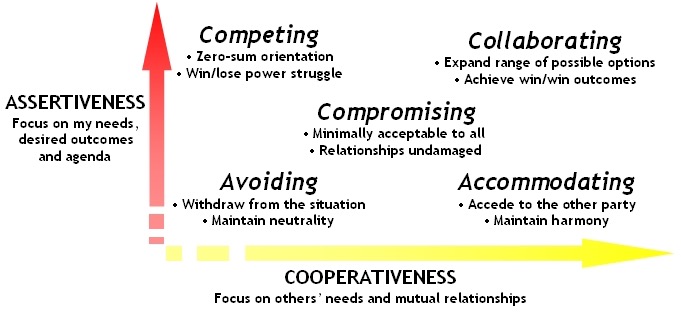 Feedback
Sharing
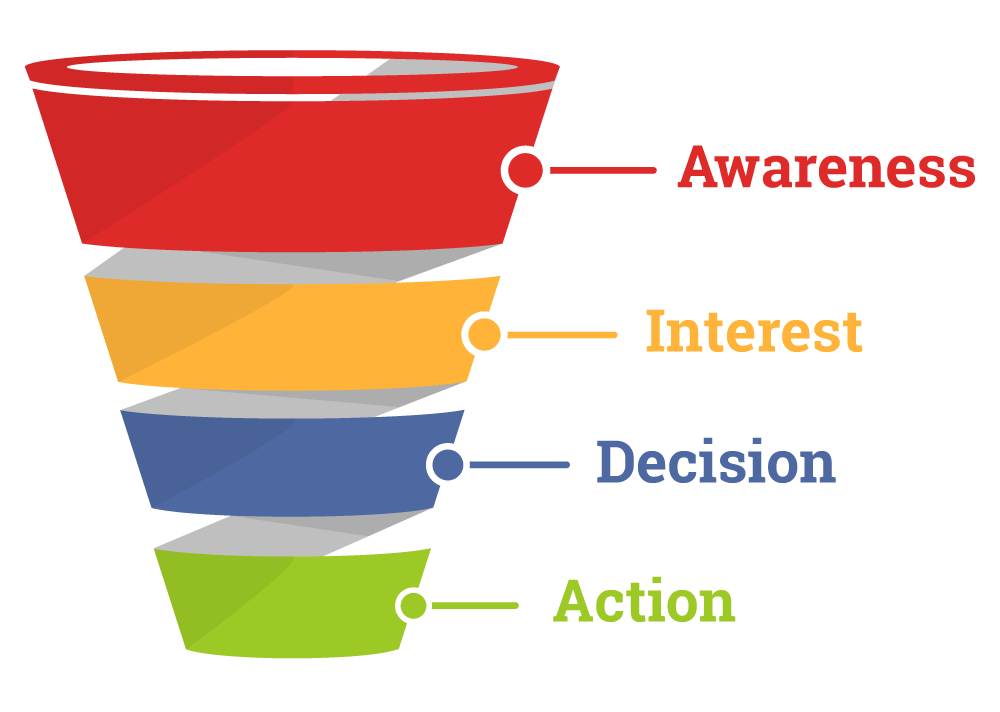 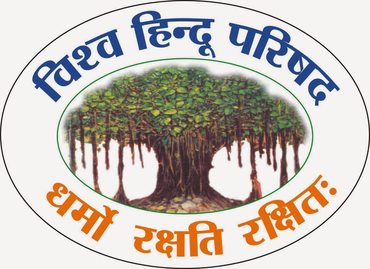 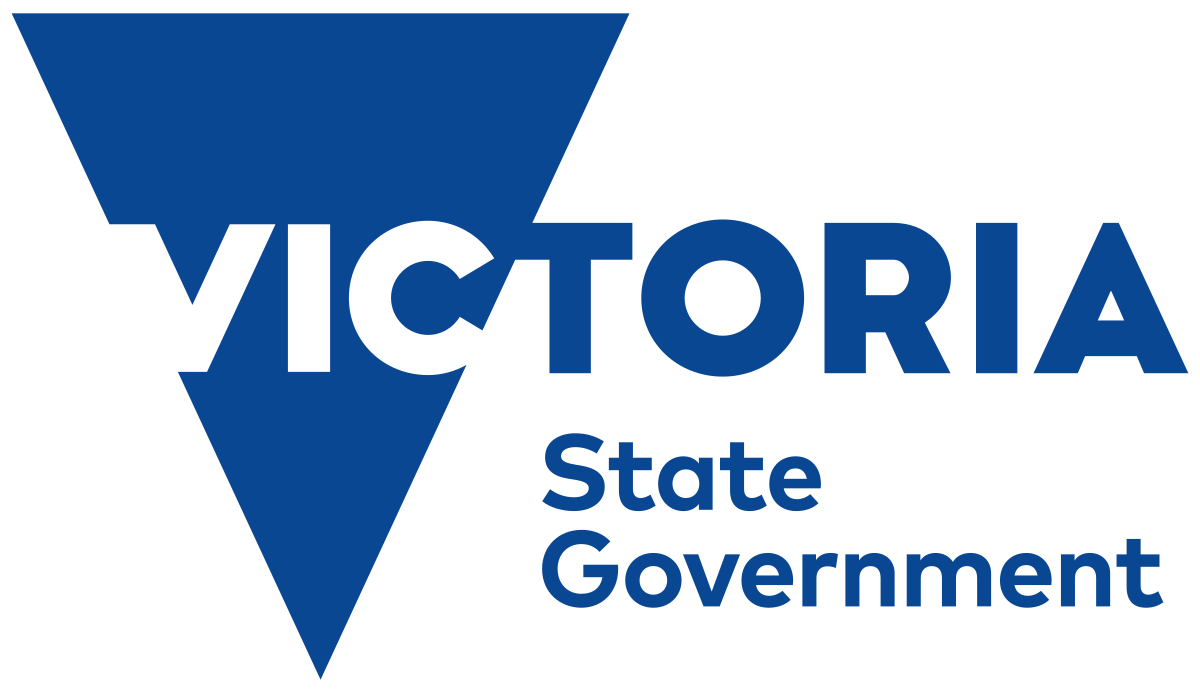 [Speaker Notes: 1 minute per participant – total 10 mins]
Learn to Lead – Part 1: What did we learn?
Qualities of an ideal leader:
Compassion
Clarity of Thought
Positive Mindset
Knowledge / Competence
Inspiring
Persuasion
Vision: The 4-step test
Compelling
Image
Achievable
Future
Goals
Now-Where-How
BSQ Model
3B Leadership Framework: Belief in Leadership
Belief-> Behaviour->Business (Outcome)
Teamwork in Leadership
Belbin Team Roles
4 Stages of Teams
Decision-Making in Leadership
Leadership Styles
Types of Decisions
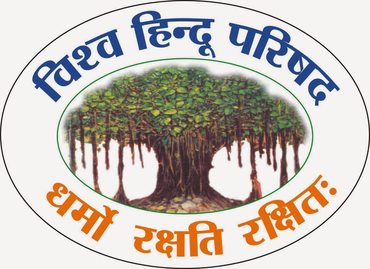 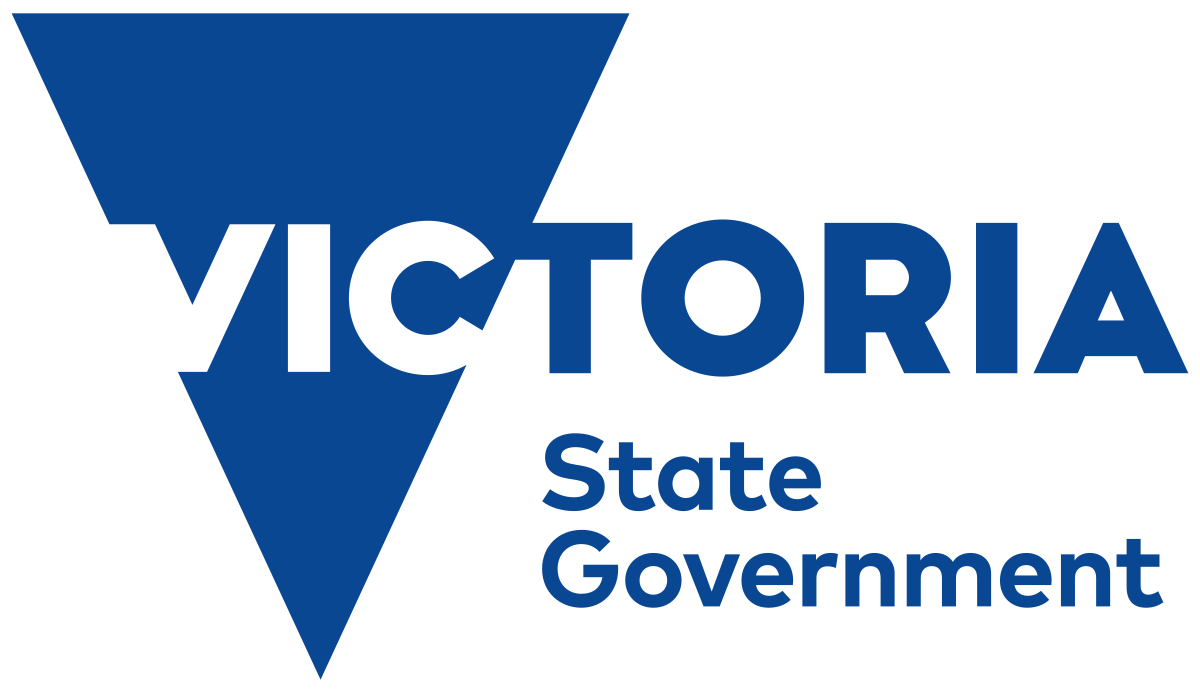 [Speaker Notes: 1 minute per participant – total 10 mins]
Module 7:
Project Presentations
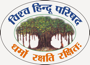 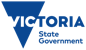 Thank You!
Q&A
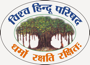 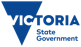 [Speaker Notes: 1 minute per participant – total 10 mins]